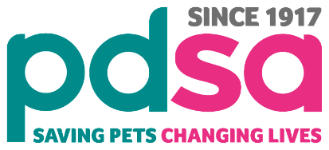 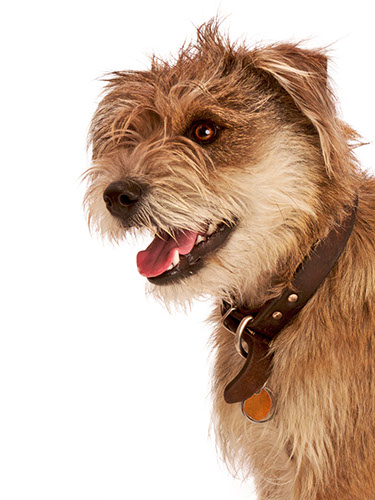 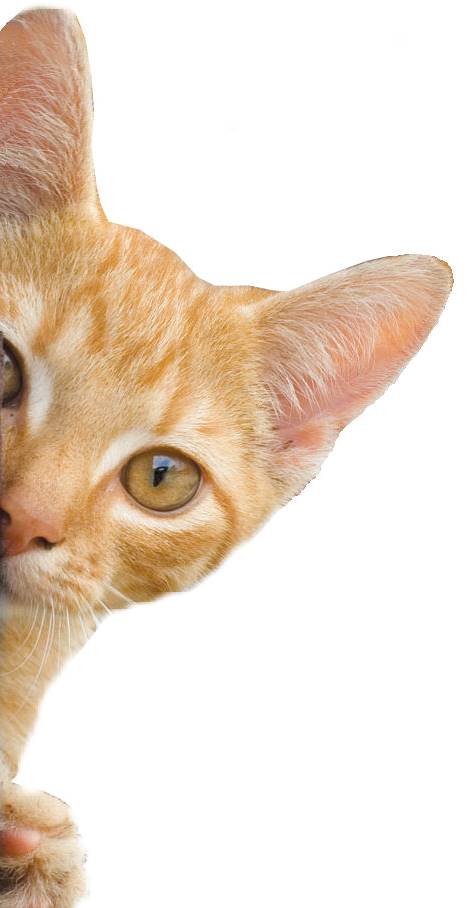 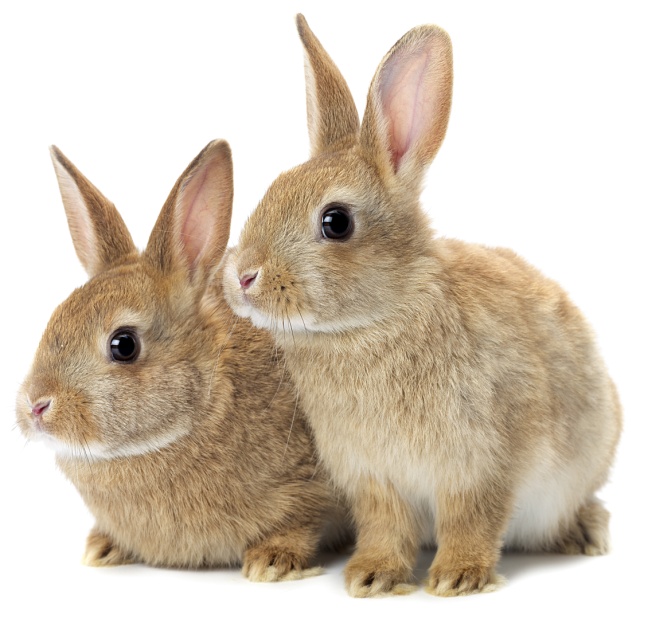 Healthy Teeth
[Speaker Notes: Share:
Introduce the session and PDSA. 
Tell children that PDSA treat the sick and injured pets of people in need...
 Explain that PDSA is a special kind of vets, because they’re a charity. Discuss what a charity is and explain that PDSA looks after pets when owners can’t afford vet treatment.

Ask:

If they think it’s important to help sick and injured animals to get better?

 What would happen to all the sick and injured pets PDSA treat if they   weren’t around?

Share:

Tell them that today, you’re all going to learn about what pets need to be healthy and happy and also about some of the pets that PDSA has helped in their Pet Hospitals.]
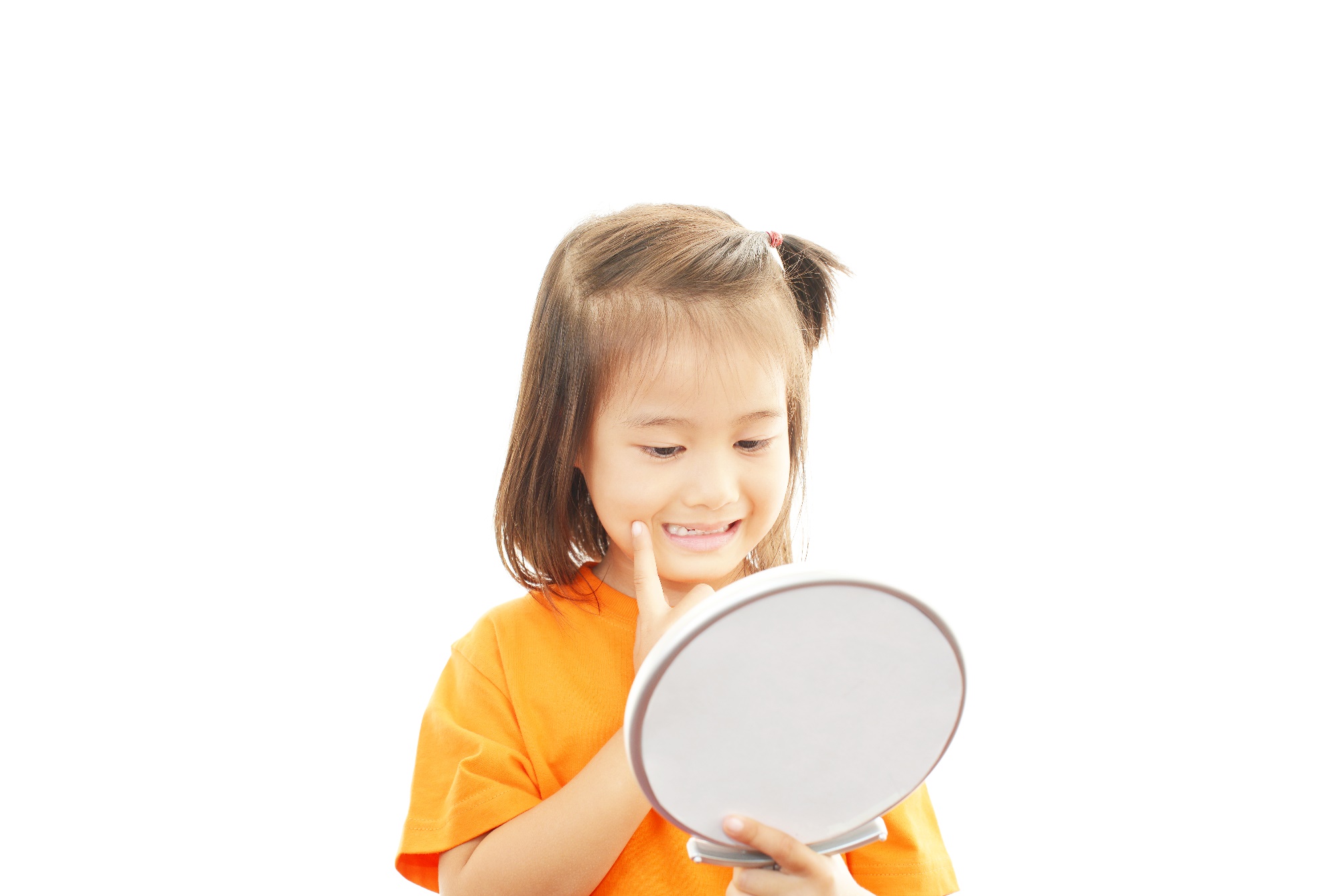 [Speaker Notes: Ask the pupils to draw their teeth on their piece of paper. They’ll either need to use a mirror in order to do this or they could draw their partner’s teeth. 

Ask them what they notice about the shape of their teeth – are they all the same?]
Learning Objectives
I will learn how to identify the different types of teeth in humans and their simple functions.
I will learn about different animals’ teeth.
Learning Outcomes
P
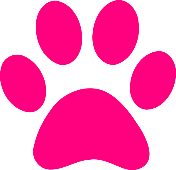 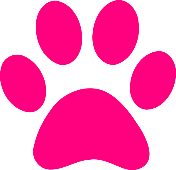 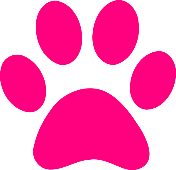 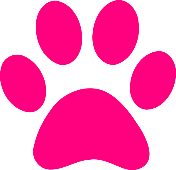 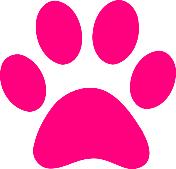 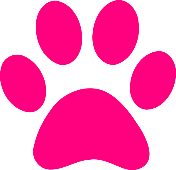 I can label the four types of teeth on a diagram.
I can describe different ways of looking after my teeth.
I can identify the different roles of teeth.
My Pets
[Speaker Notes: Add images of your pets and share funny stories about them]
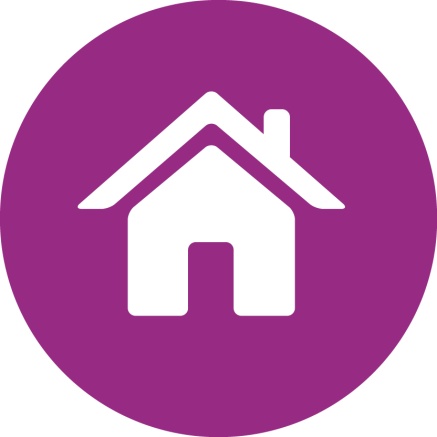 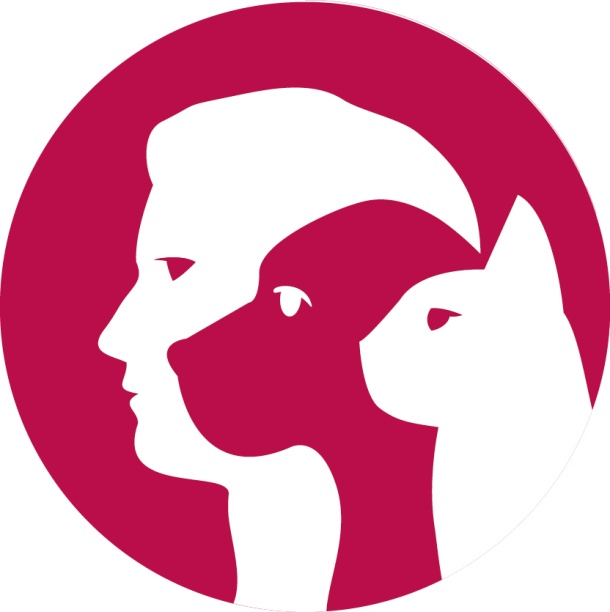 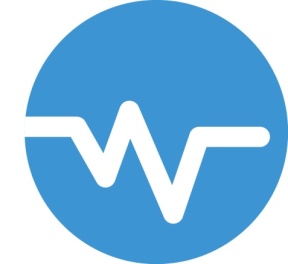 A HOME
FRIENDS
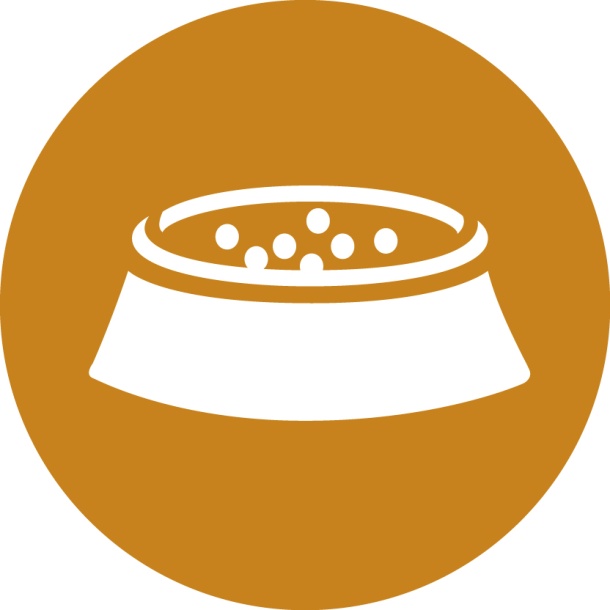 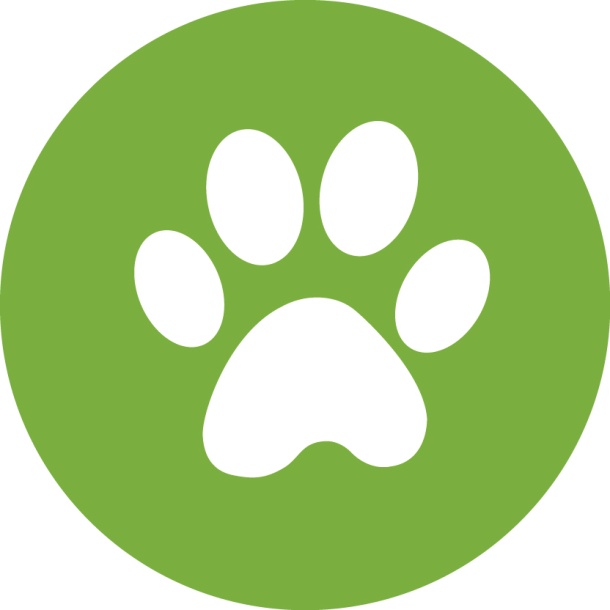 HEALTH
FOOD & WATER
EXERCISE & FUN
What do pets need?…
[Speaker Notes: All pets, whether they’re large or small, need the same five things to keep them healthy and happy:

The right kind of safe, warm home with lots of space

The right kind of food and 24 hour access to fresh water

Exercise and fun (the chance to show normal behaviour)

Friends (This can be other animals, people, or both)

Health ( We all need to make sure our pets are kept healthy and take them to the vet when they’re not well)

Ask whose responsibility it is to keep pets healthy and happy and confirm that owners are responsible for looking after their pet properly.]
PDSA is a 100 year old charity who have been treating sick and injured pets since 1917
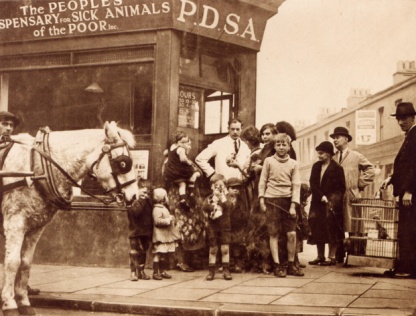 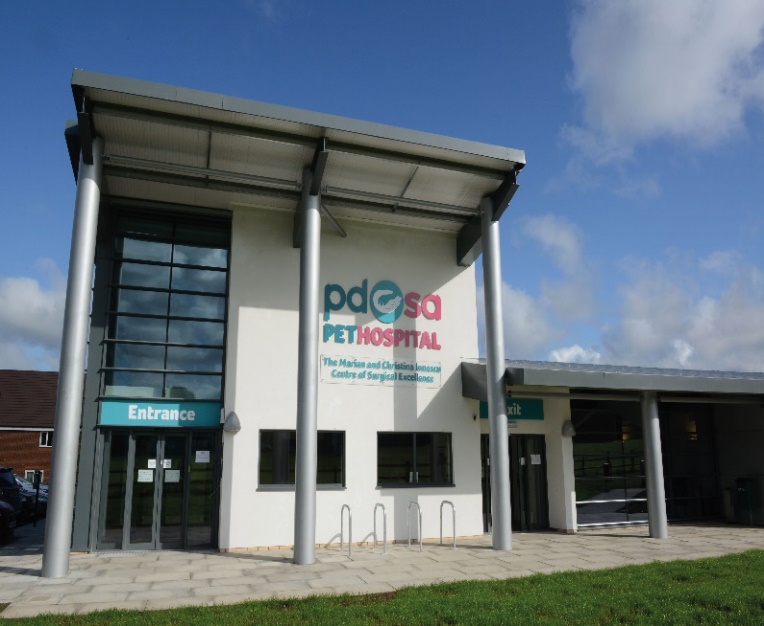 They have Pet Hospitals all over the UK
They help one sick or injured pet every 5 seconds!
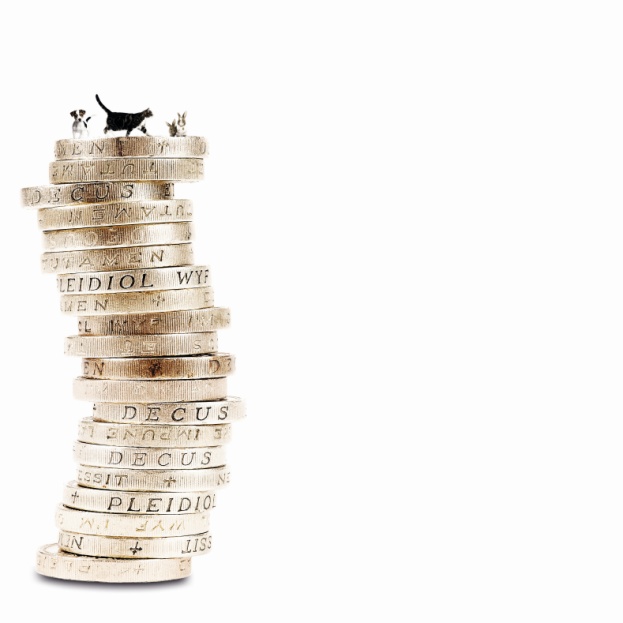 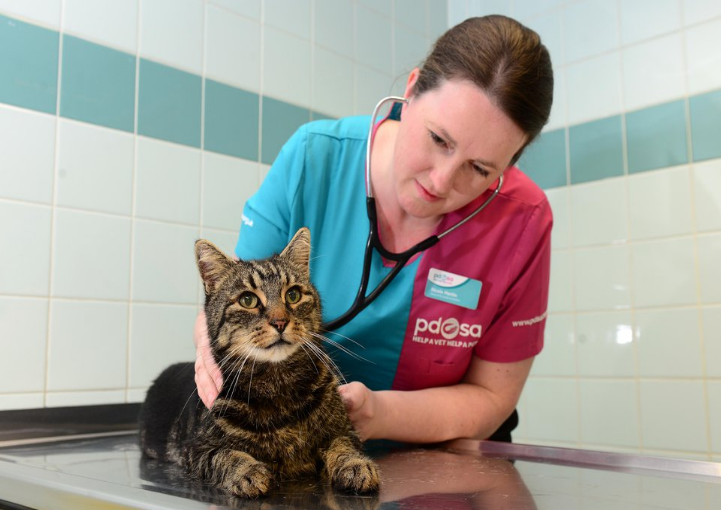 It costs the charity more than 
£1 million every week to do their work
The UK’s leading vet charity …
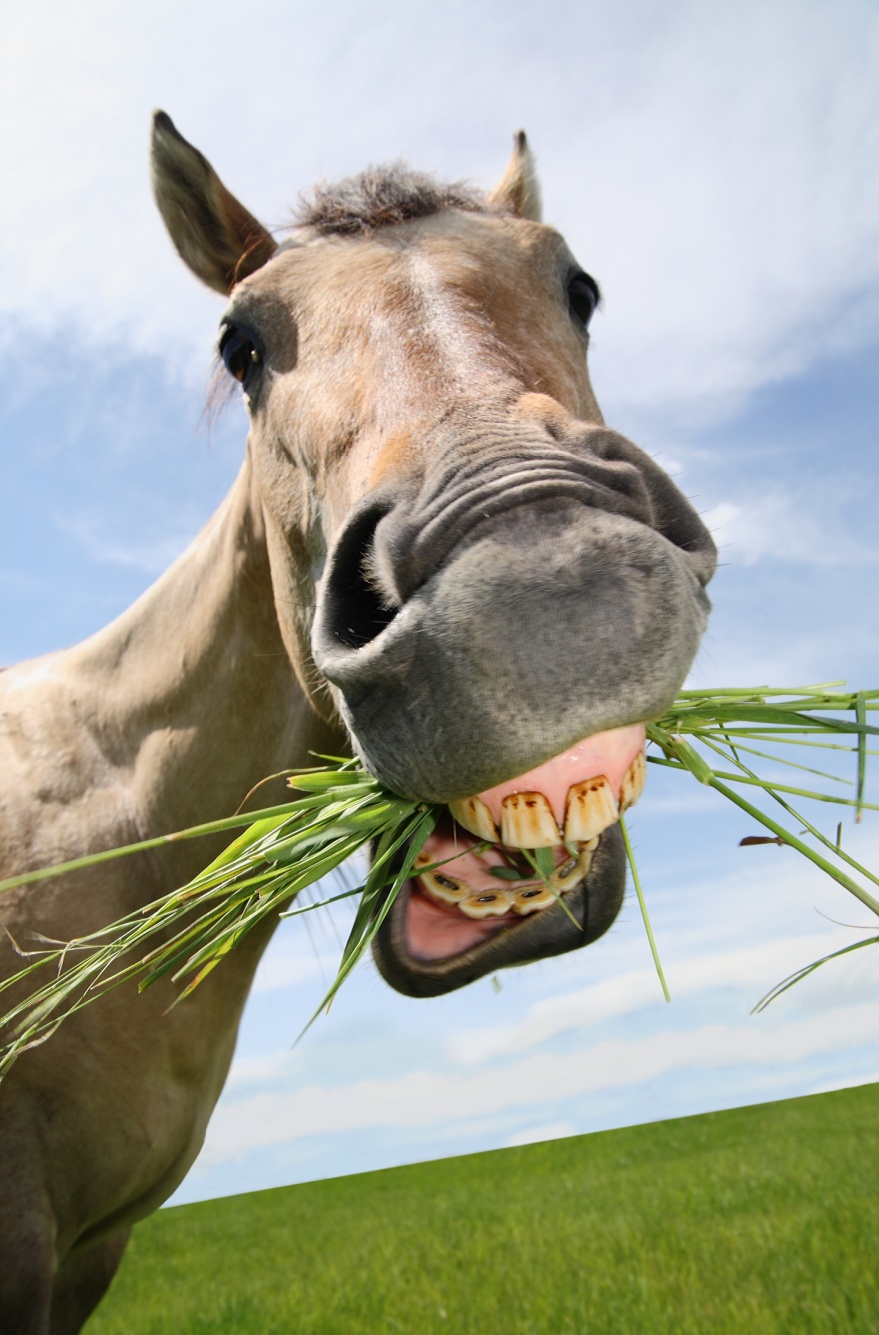 Teeth!
[Speaker Notes: Ask the pupils if the human teeth (left) look the same as the horse’s teeth (right). 
Explain that people and animals both have different teeth as we need our teeth to do different jobs depending on what type of food we eat. 

An adult human has 32 teeth whereas horses have between 36 and 44 teeth.]
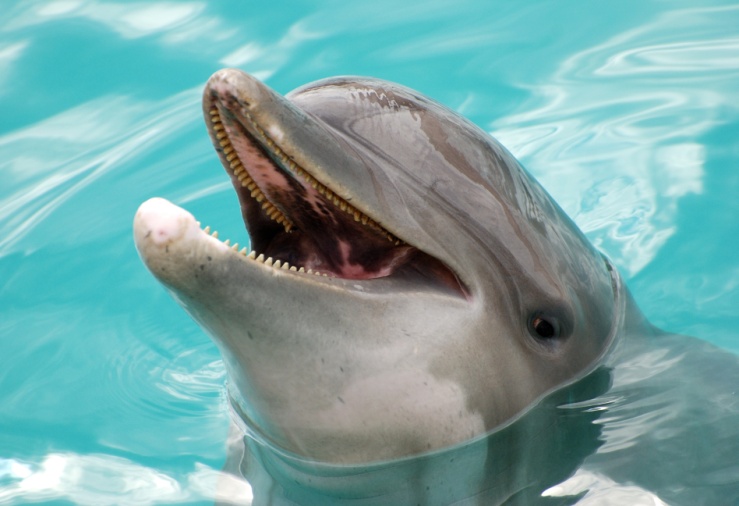 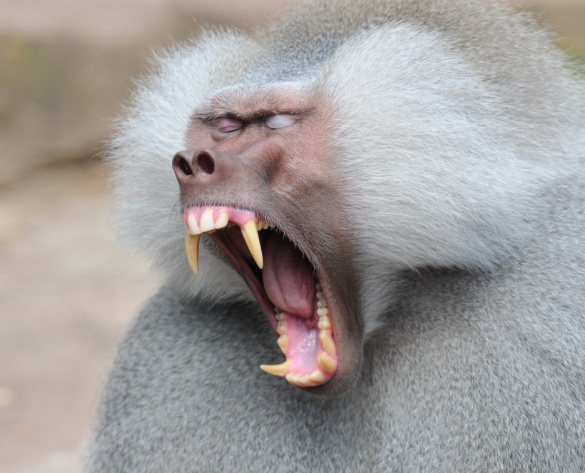 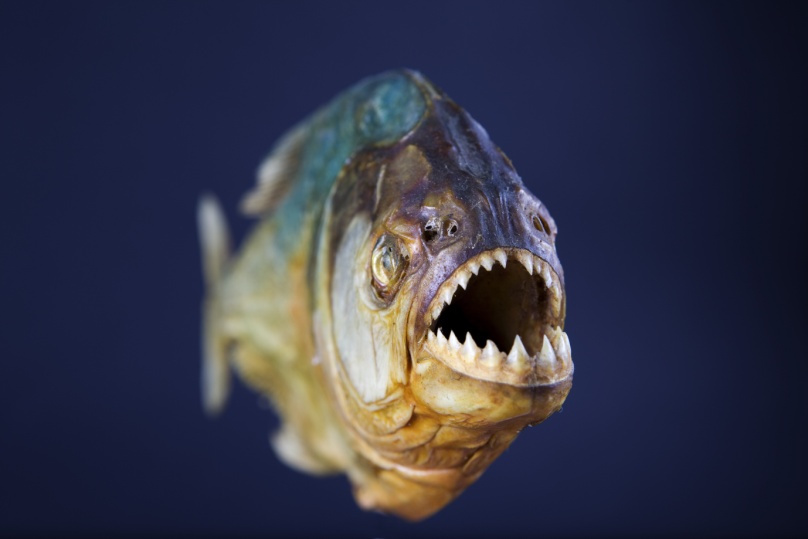 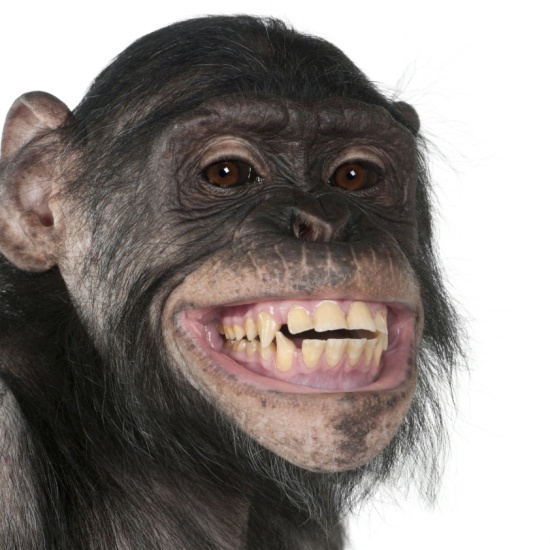 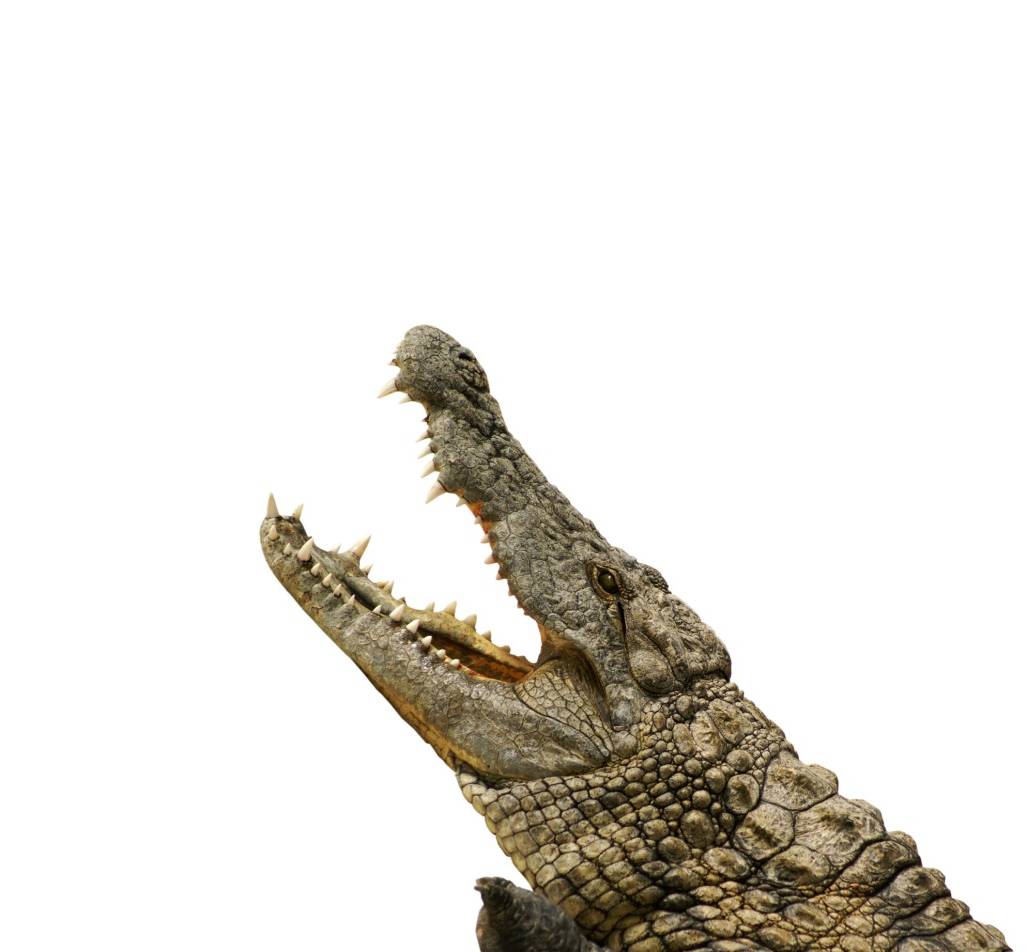 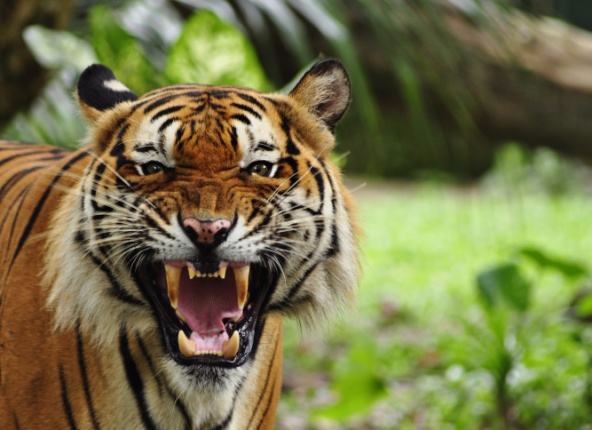 Different animals - different teeth
[Speaker Notes: Not all animals have the same teeth either.
Carnivores (meat eaters) have sharp teeth. This helps them tear the meat.
Omnivores or animals that eat meat and plants (like humans) have sharp teeth at the front and flat teeth at the back.
Herbivores (animal that only eat plants) have flat teeth. These allow them to grind down their food.]
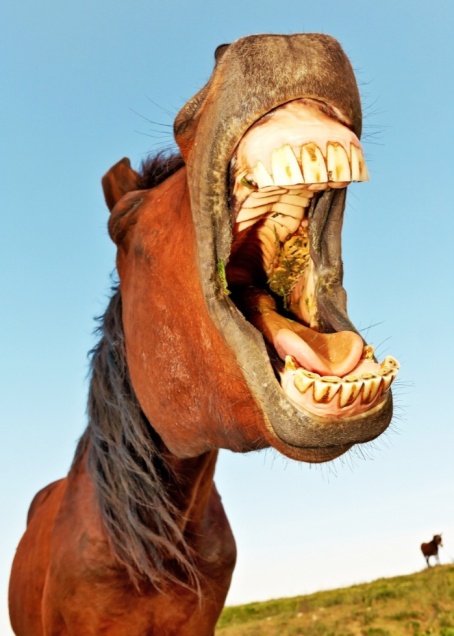 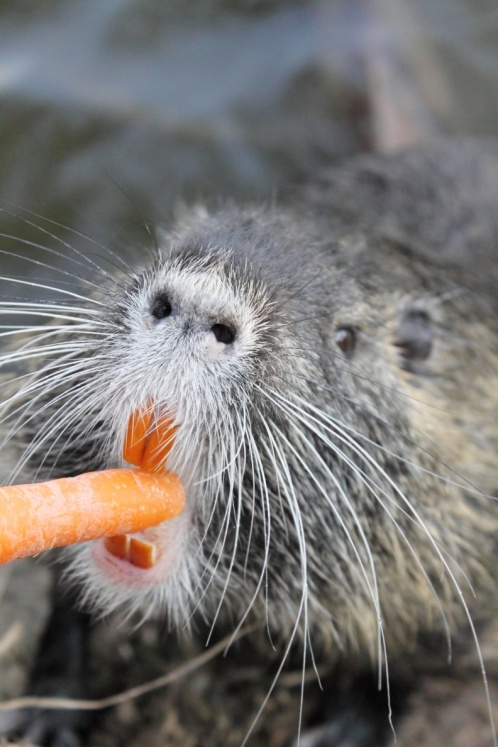 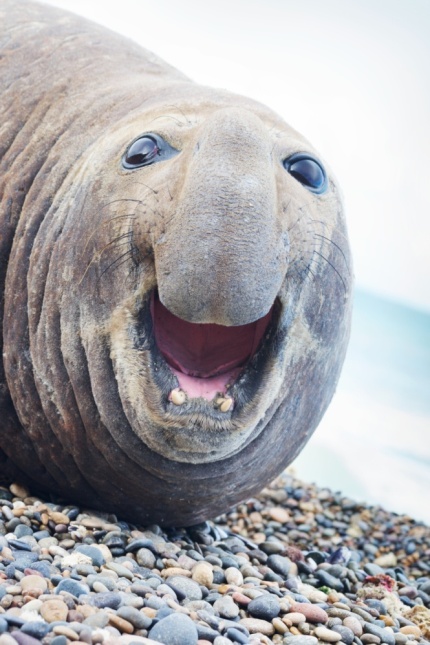 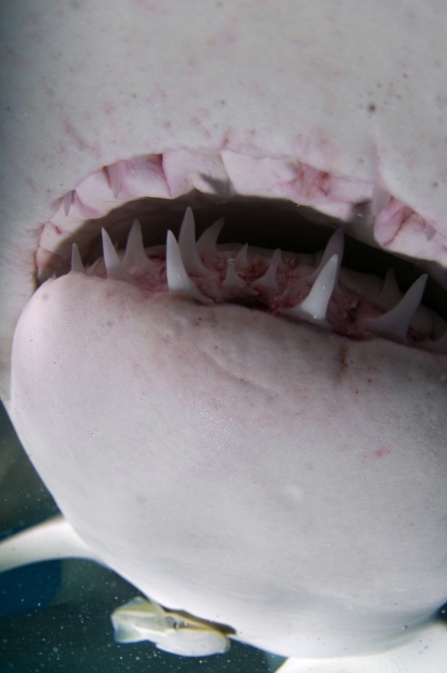 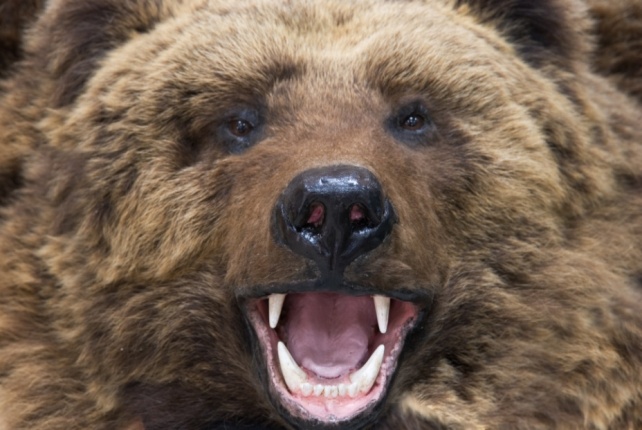 Different animals - different teeth
Incisors
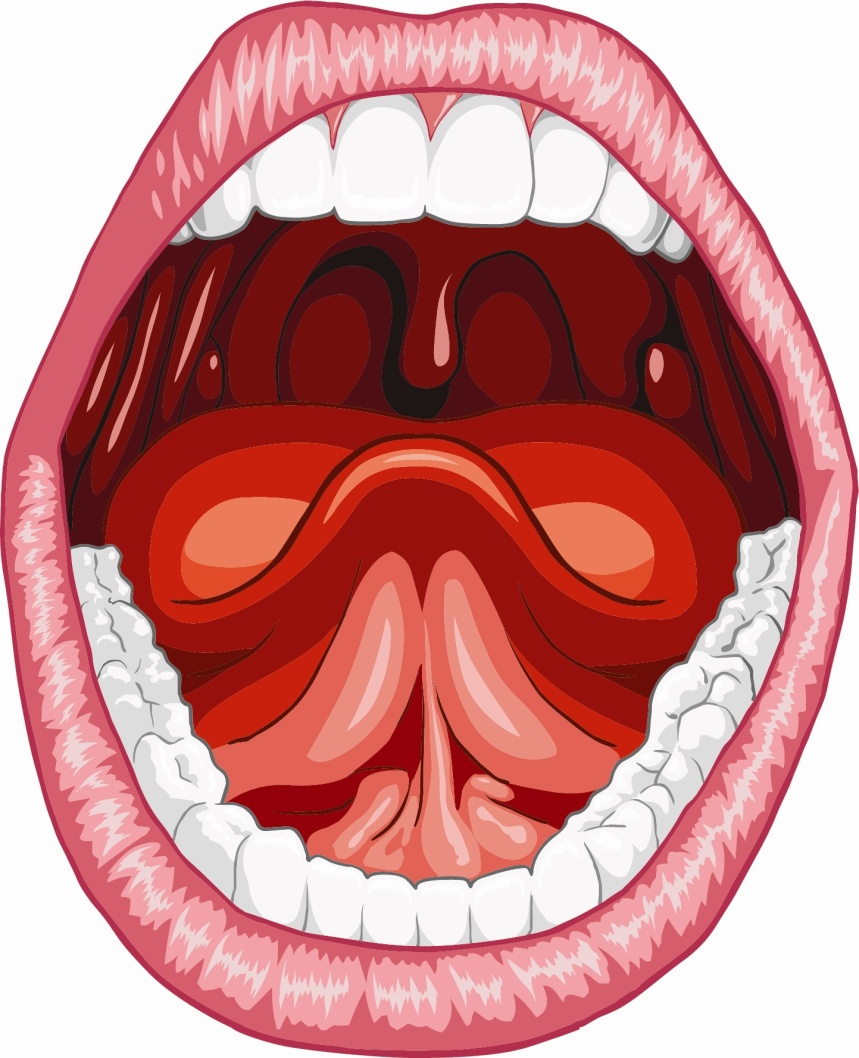 Canines
Molars
Premolars
Types of teeth
[Speaker Notes: Permanent human teeth come in four different types: incisors, canines, molar and premolar.

Incisors (Cutting teeth) are the teeth at the centre of the dental arch. There are eight incisors in total, two on either side (left and right) in the upper and lower jaw. Incisors are flat, shaped like a shovel with a narrow straight cutting edge that enables them to cut food. The main functions of an incisor are biting, cutting of food into chewable pieces and moving it inwards the mouth.

Canines are the teeth located next to the incisors towards the edge of the mouth. There are 4 canines, one at each quadrant of the mouth. They have a sharp pointed edge that is used to rip and tear tough foods such as meat. In humans, canine teeth are the same height as the rest of the teeth but in other animals they are longer and used to bite and kill prey. 

Premolars are the teeth located after the canines towards the back of the mouth. There are eight premolars, two on either side (left and right) in the upper and lower jaw. Premolars have a broader surface for chewing and grinding, but also have some sharp points for piercing and ripping. Their major role is to begin the crushing of foods before they are transferred to the molars for the final grinding. 

Molars are the teeth located at the back of the dental arch. Adult humans have twelve molars, three on either side (left and right) in the upper and lower jaw. Molars perform most of the chewing, by crushing and finalizing grinding before swallowing the food.]
1.CUTTING



      2.CHEWING



      3.TEARING



      4. CHEWING
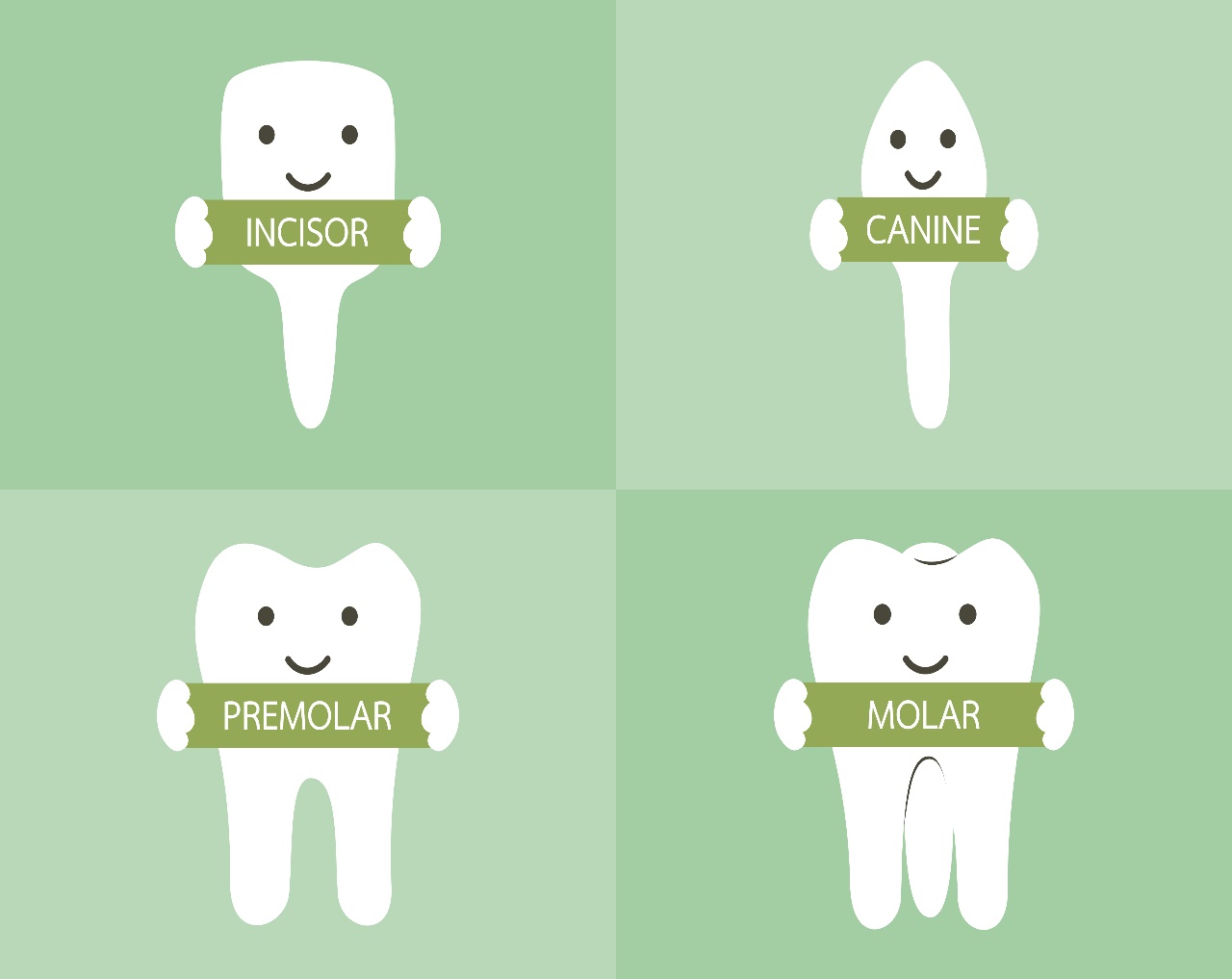 [Speaker Notes: Ask the pupils to match the tooth to its job. 
Incisor – cutting
Canine – tearing
Molars and premolars – chewing]
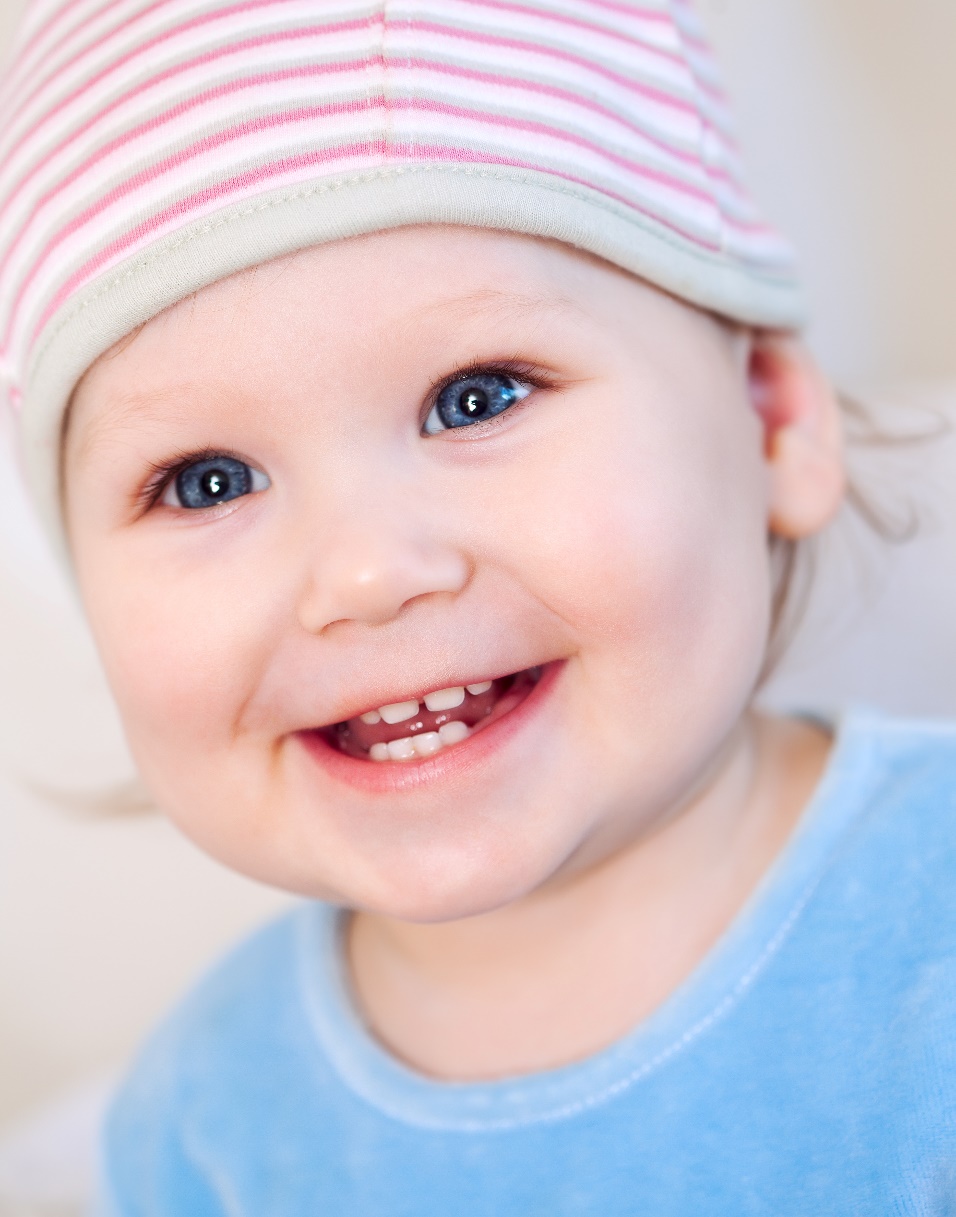 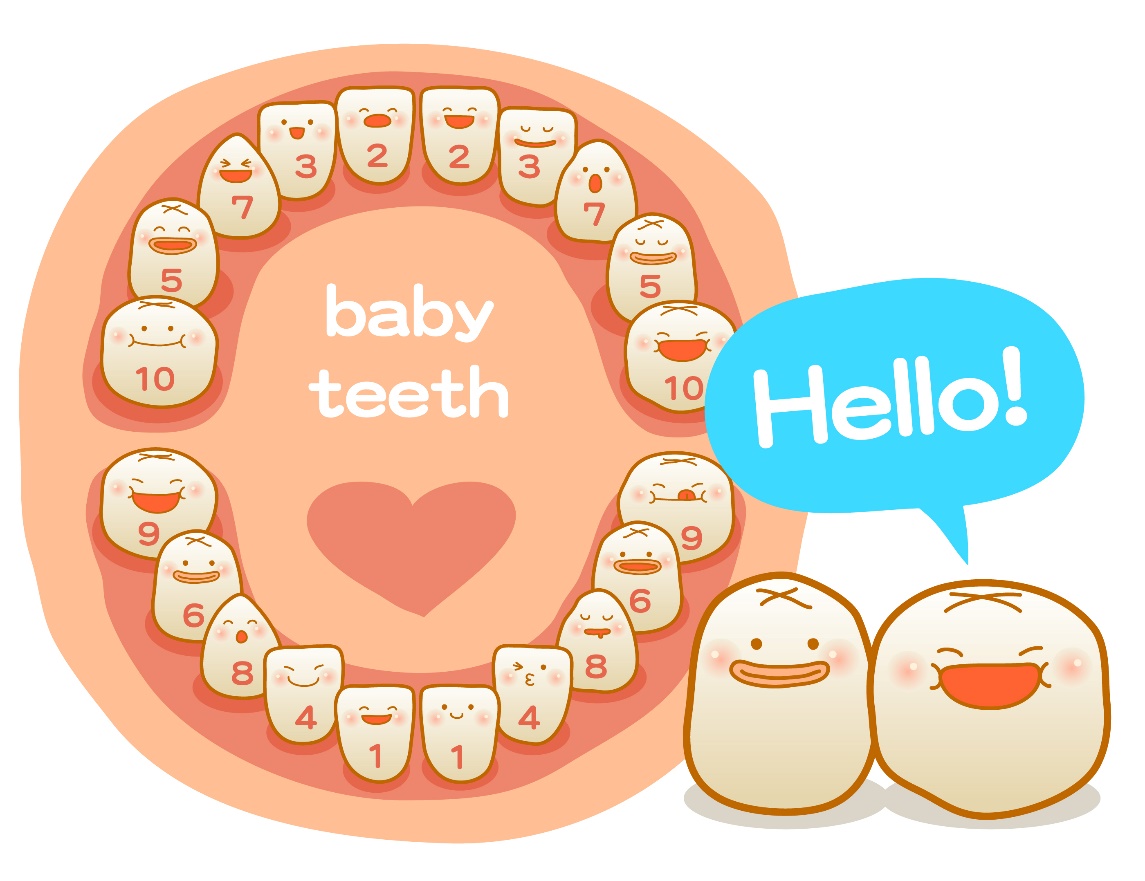 [Speaker Notes: This slide shows baby teeth.]
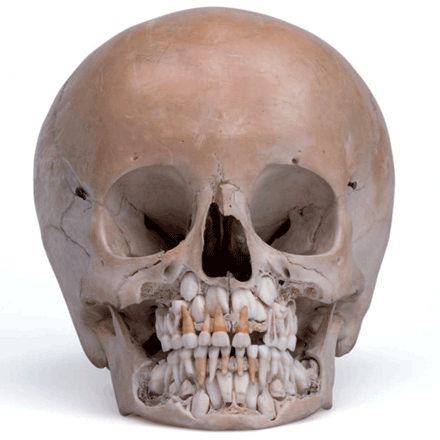 [Speaker Notes: Tooth development happens in the womb, so both baby/milk and adult teeth are present when you are born. Until the teeth erupt, they are crammed tightly into the jaw. The jaw of this 5-year-old’s skull has a layer of bone removed to display the adult teeth waiting.]
In what ways do we look after our teeth?
[Speaker Notes: Display the question on the slide. 
This can be answered independently or in pairs/groups.
Answers on the next slide.]
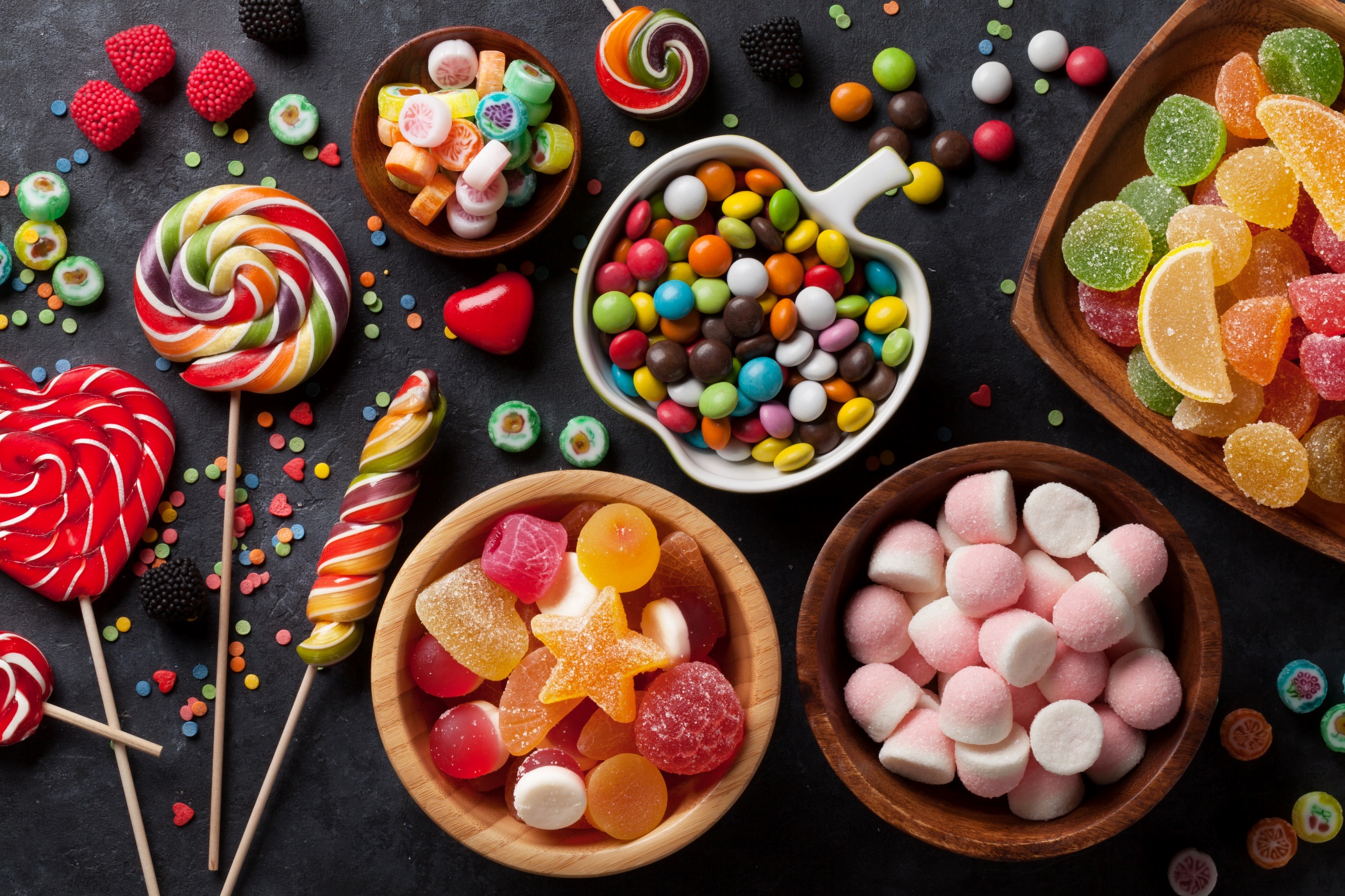 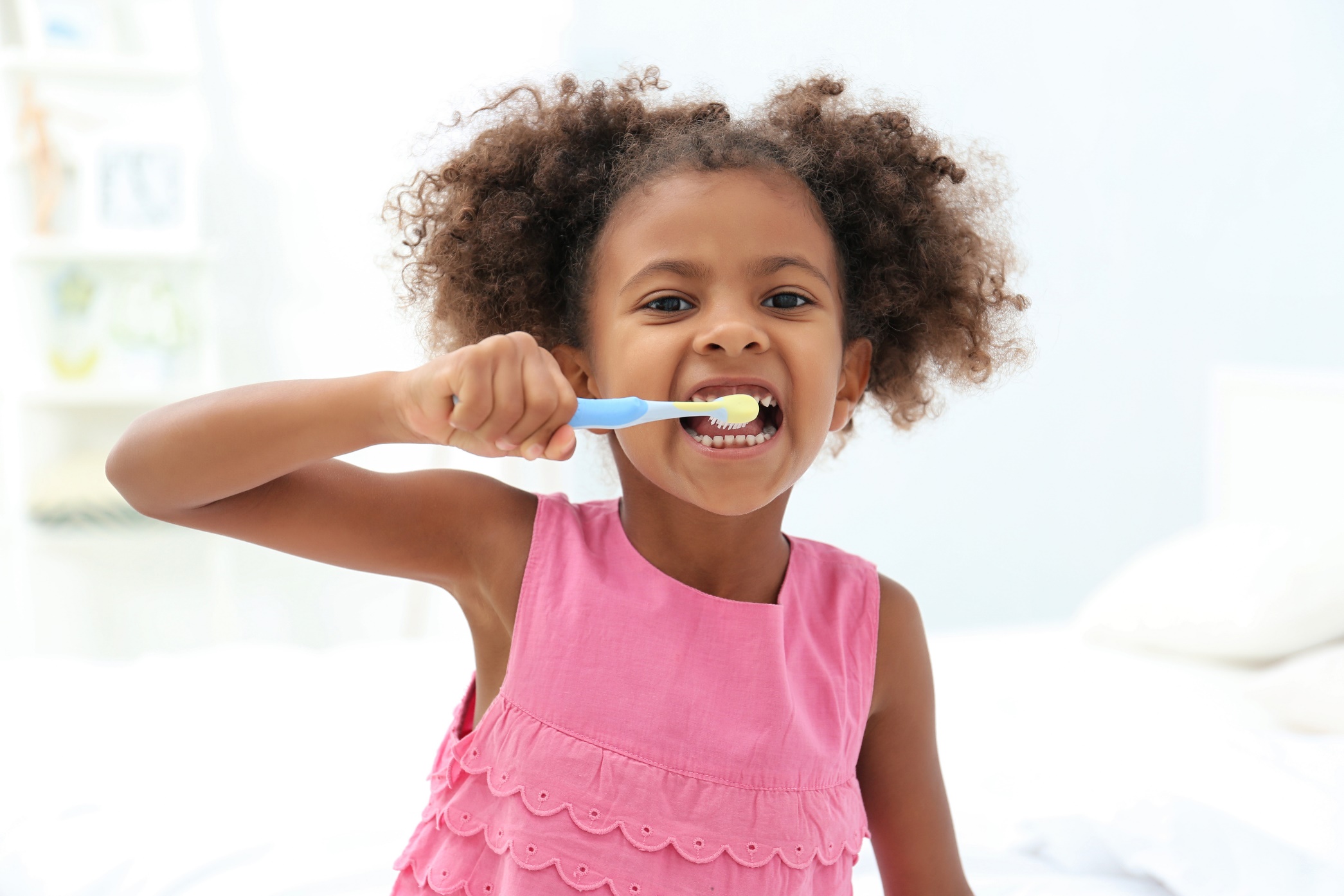 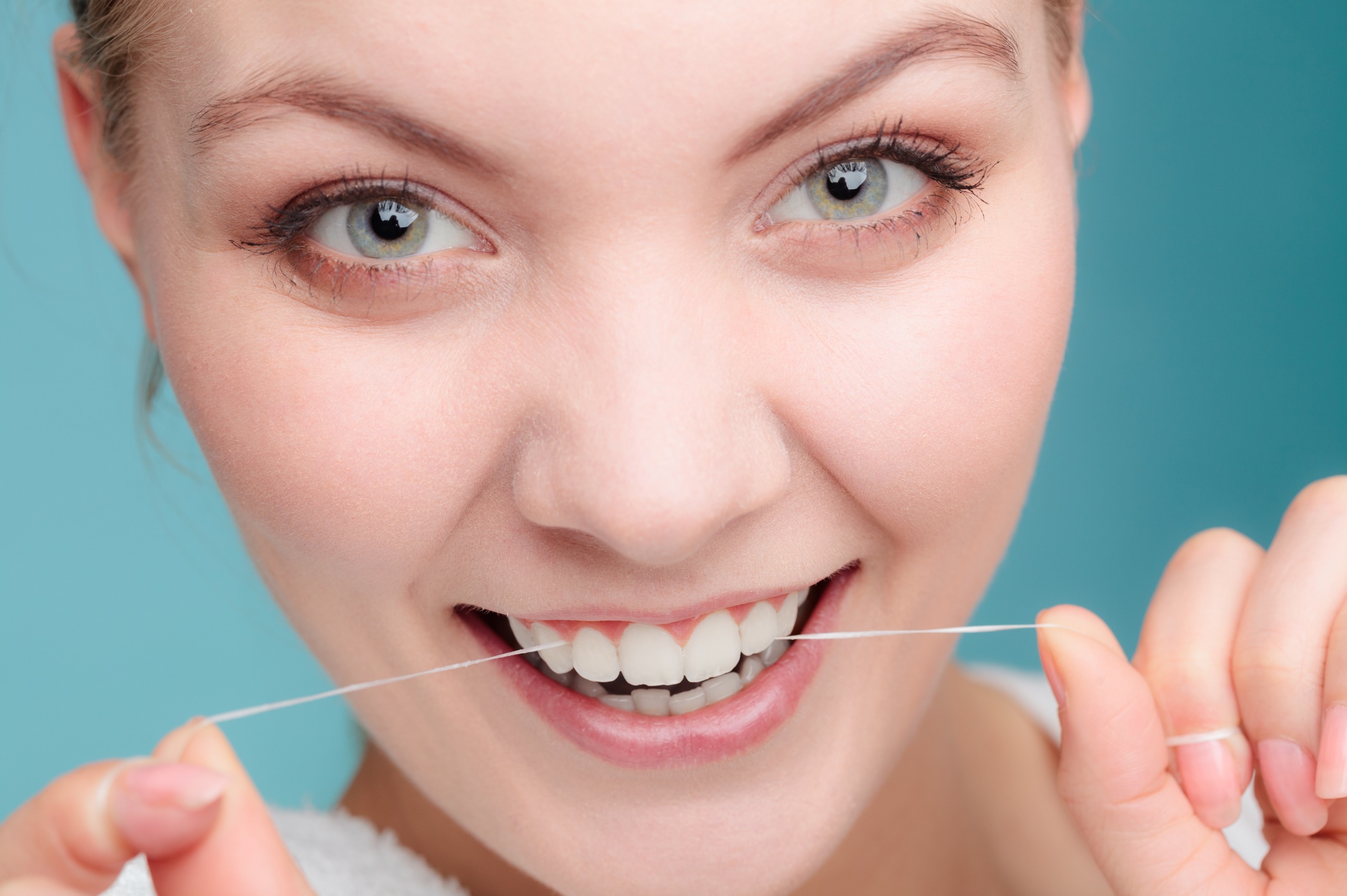 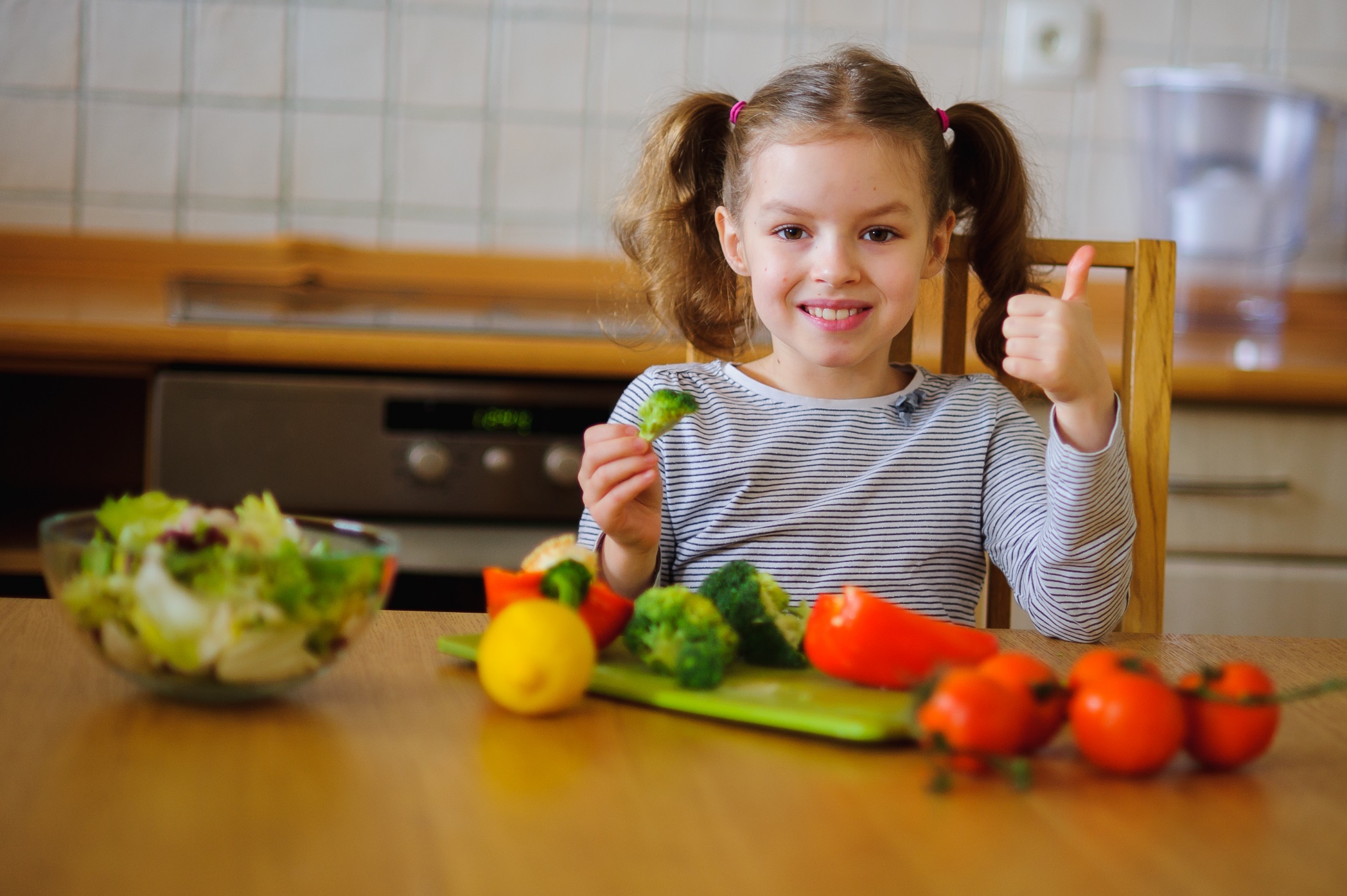 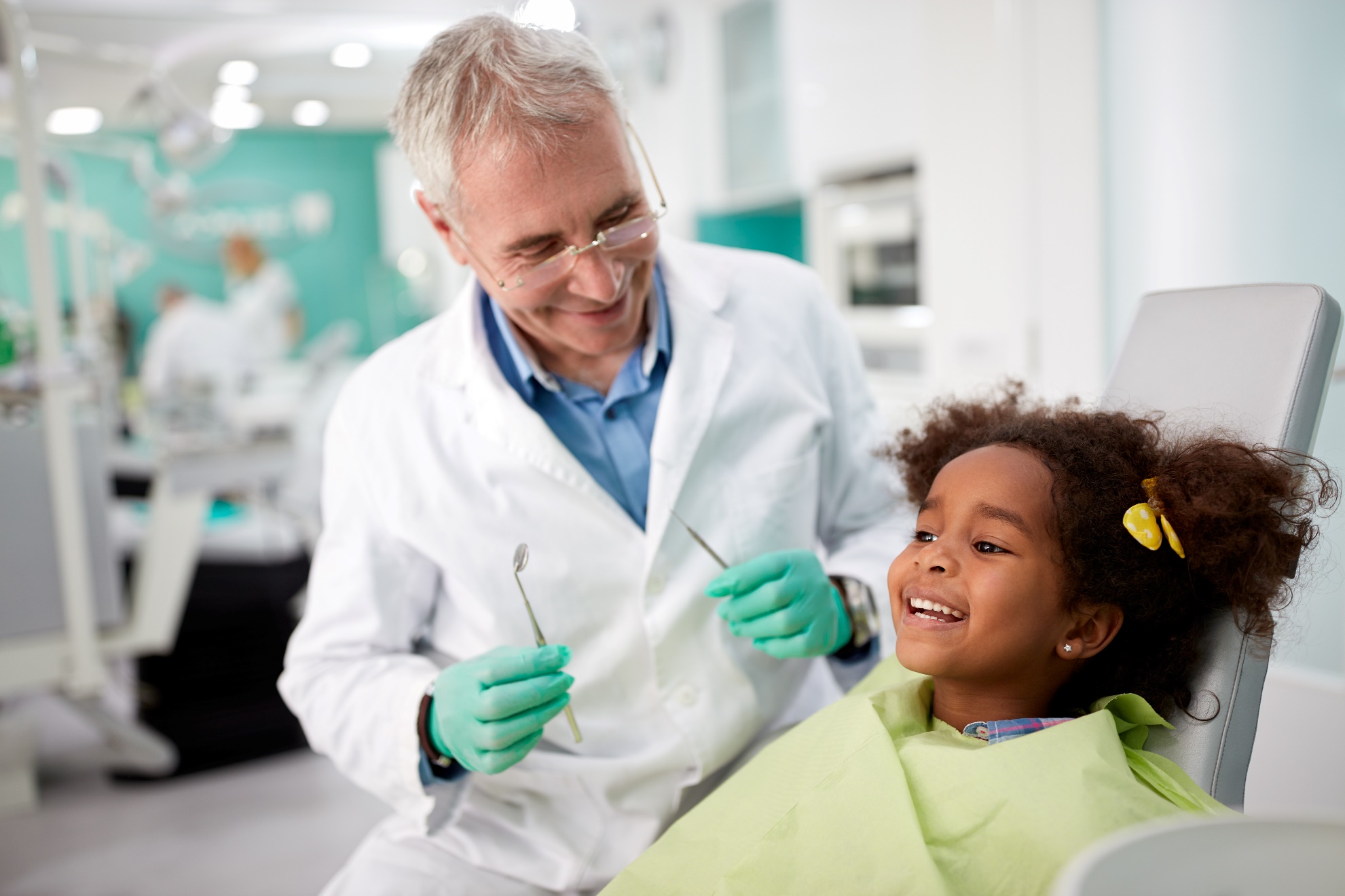 [Speaker Notes: Answers:
Regular dental check-ups
Brush your teeth twice a day
Floss between your teeth
Eat plenty of healthy fruit and veg
Cut down on sugar

People see a doctor for their general health, an optician for their eyes and a dentist for their teeth. A vet does all three of these jobs.]
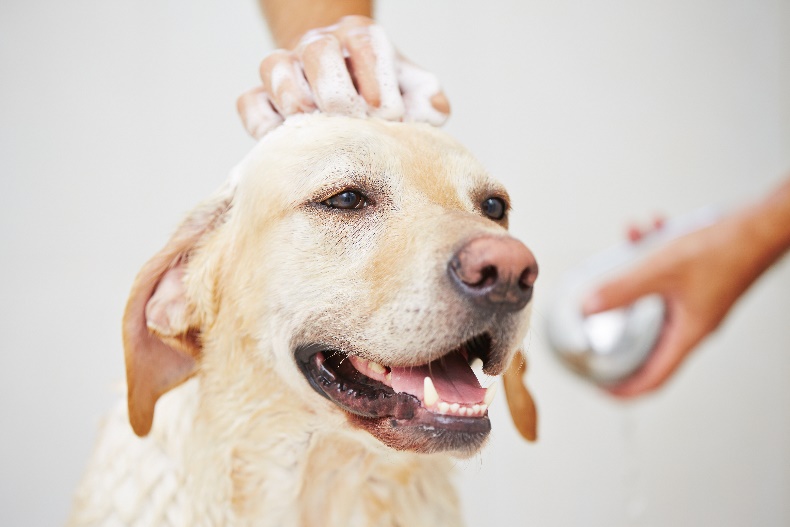 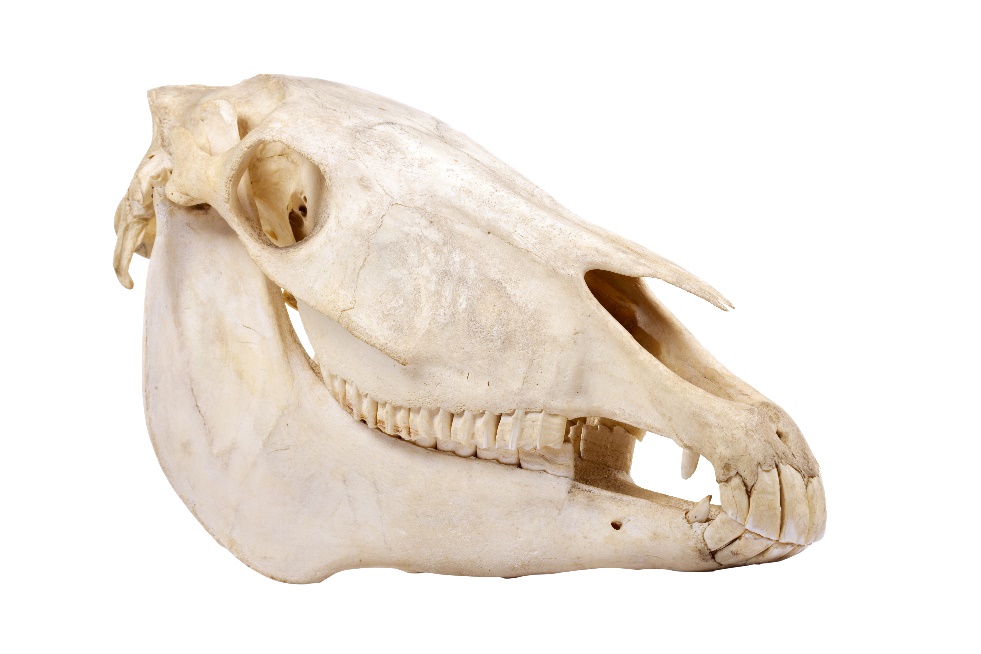 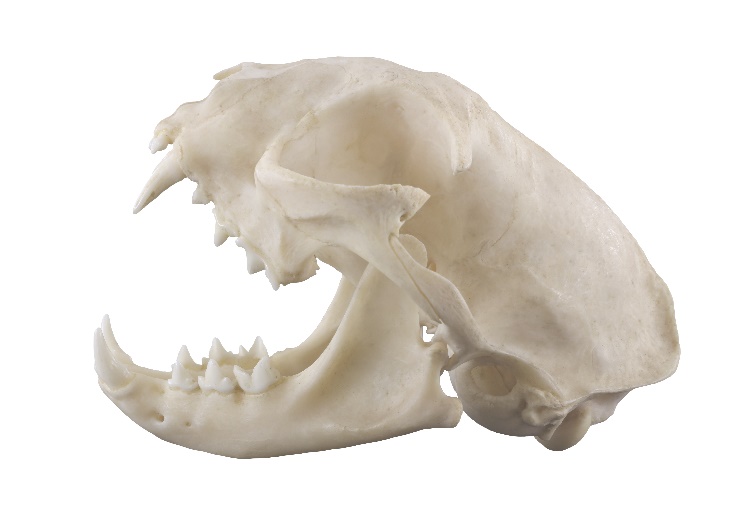 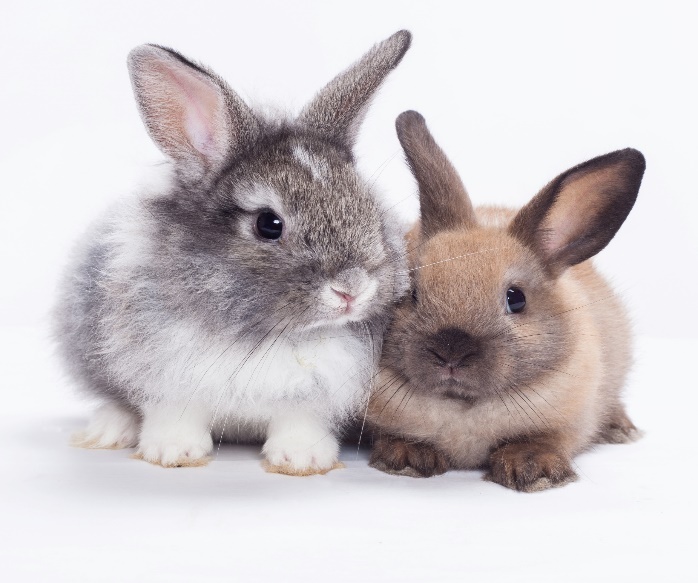 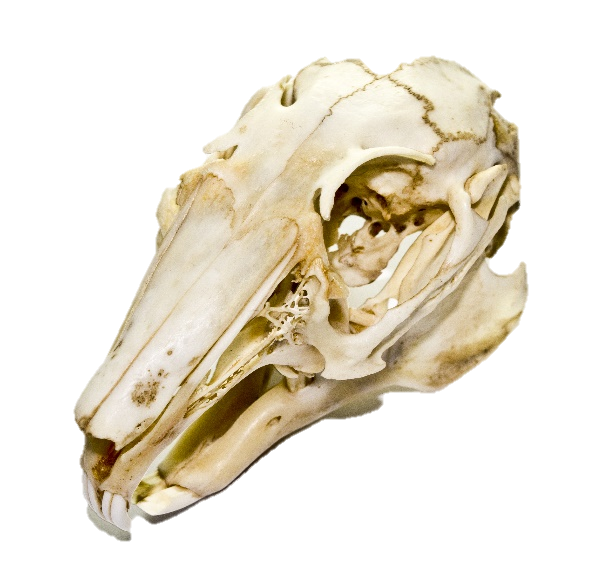 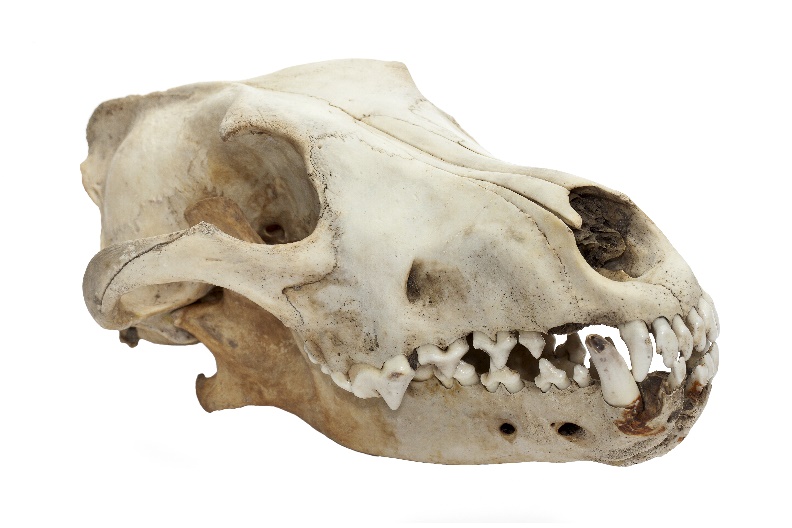 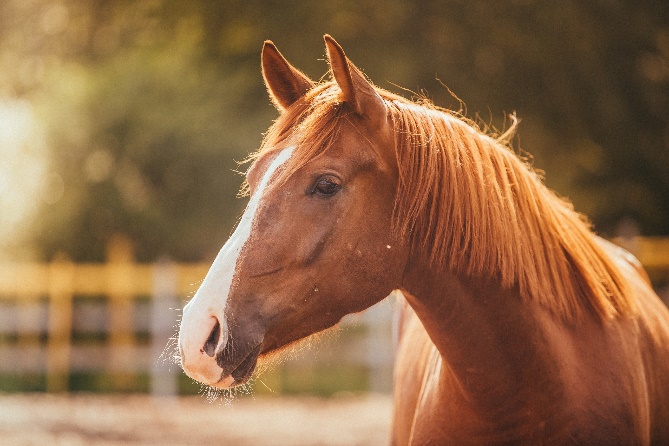 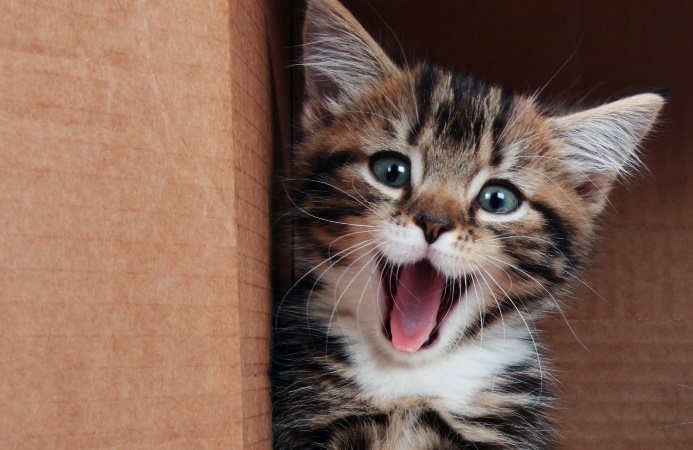 MATCH THE SKULL TO THE ANIMAL
[Speaker Notes: Top left: cat skull
Bottom left: dog skull
Top right: Horse skull
Centre/bottom left: Rabbit skull]
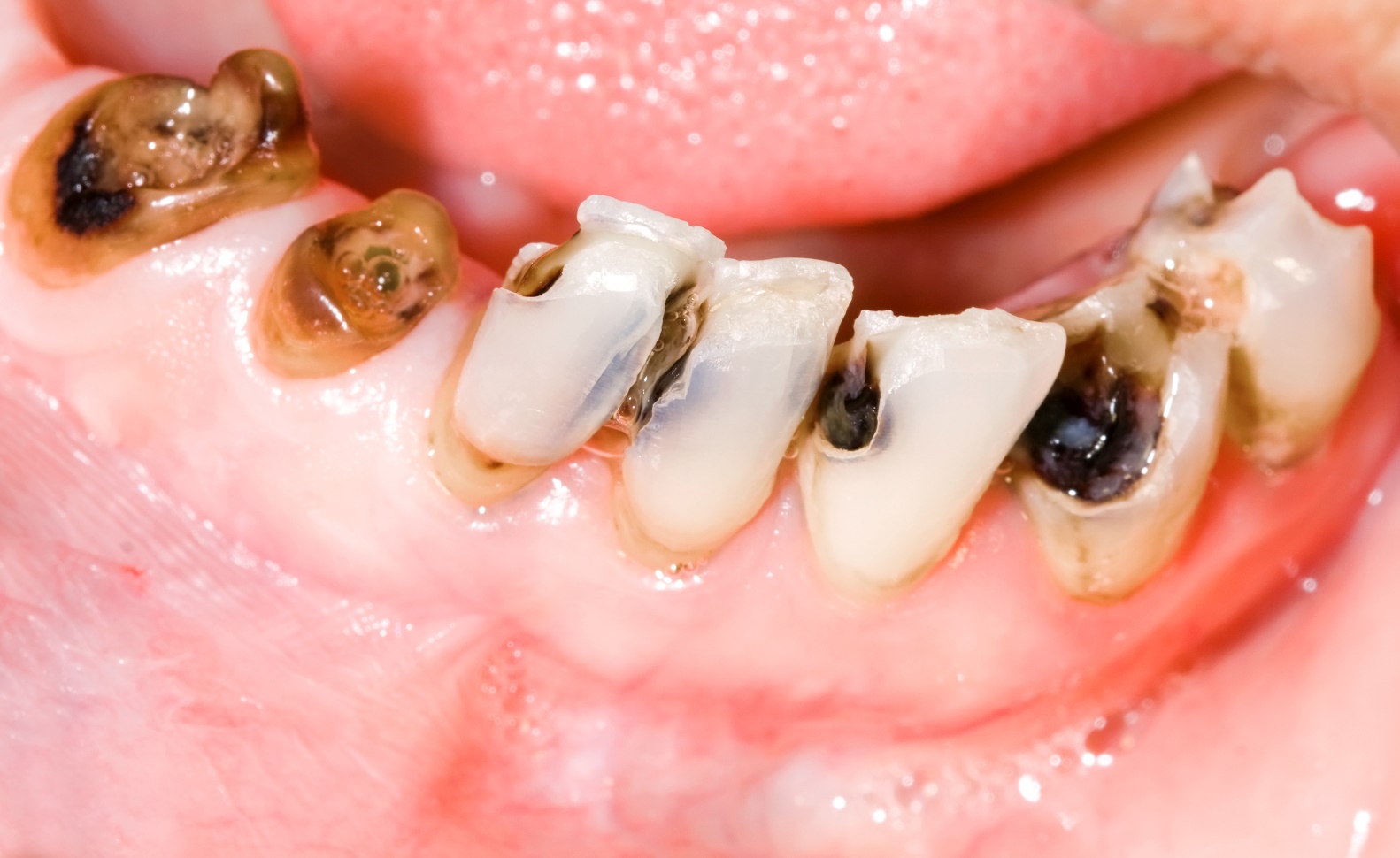 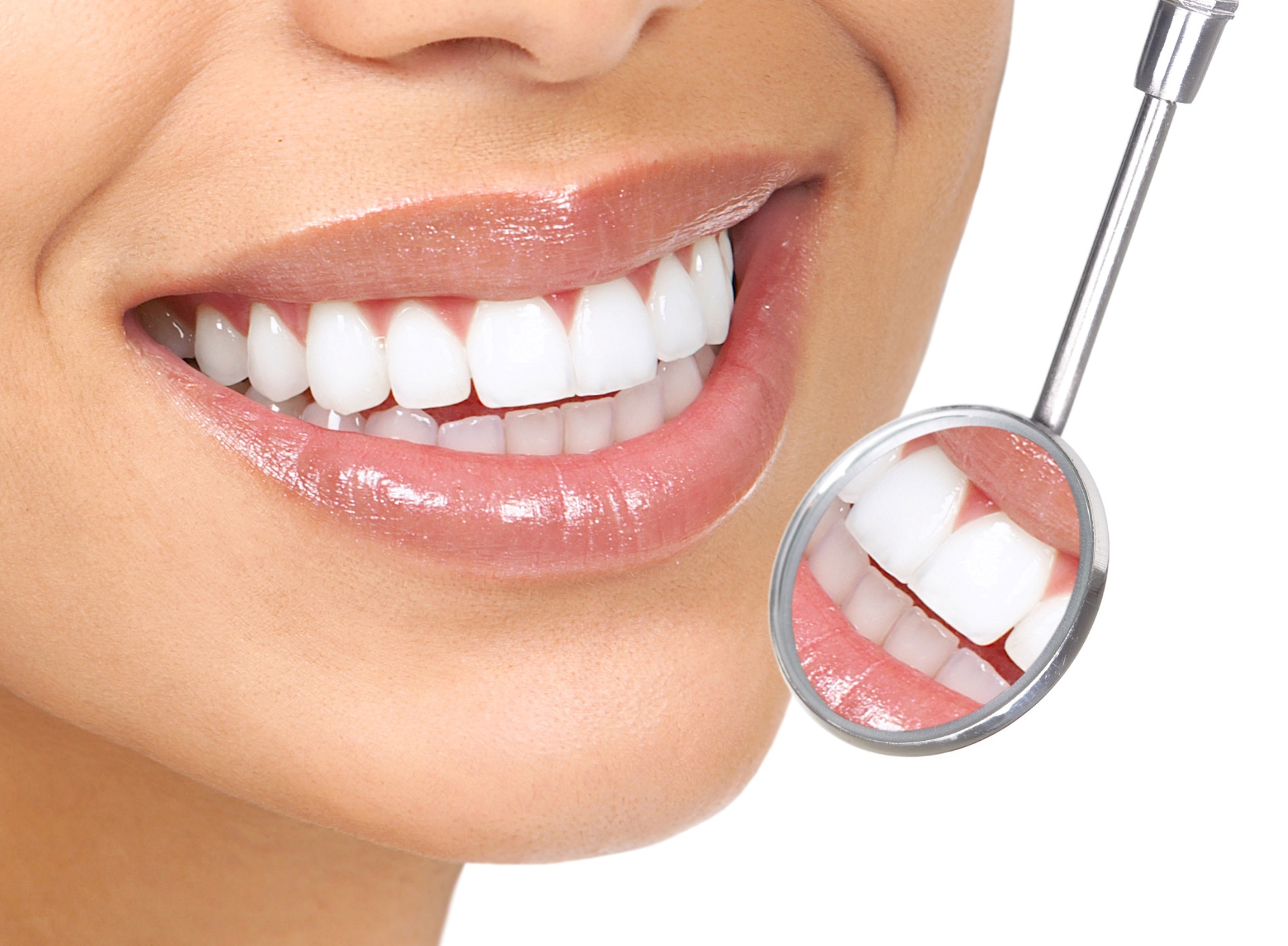 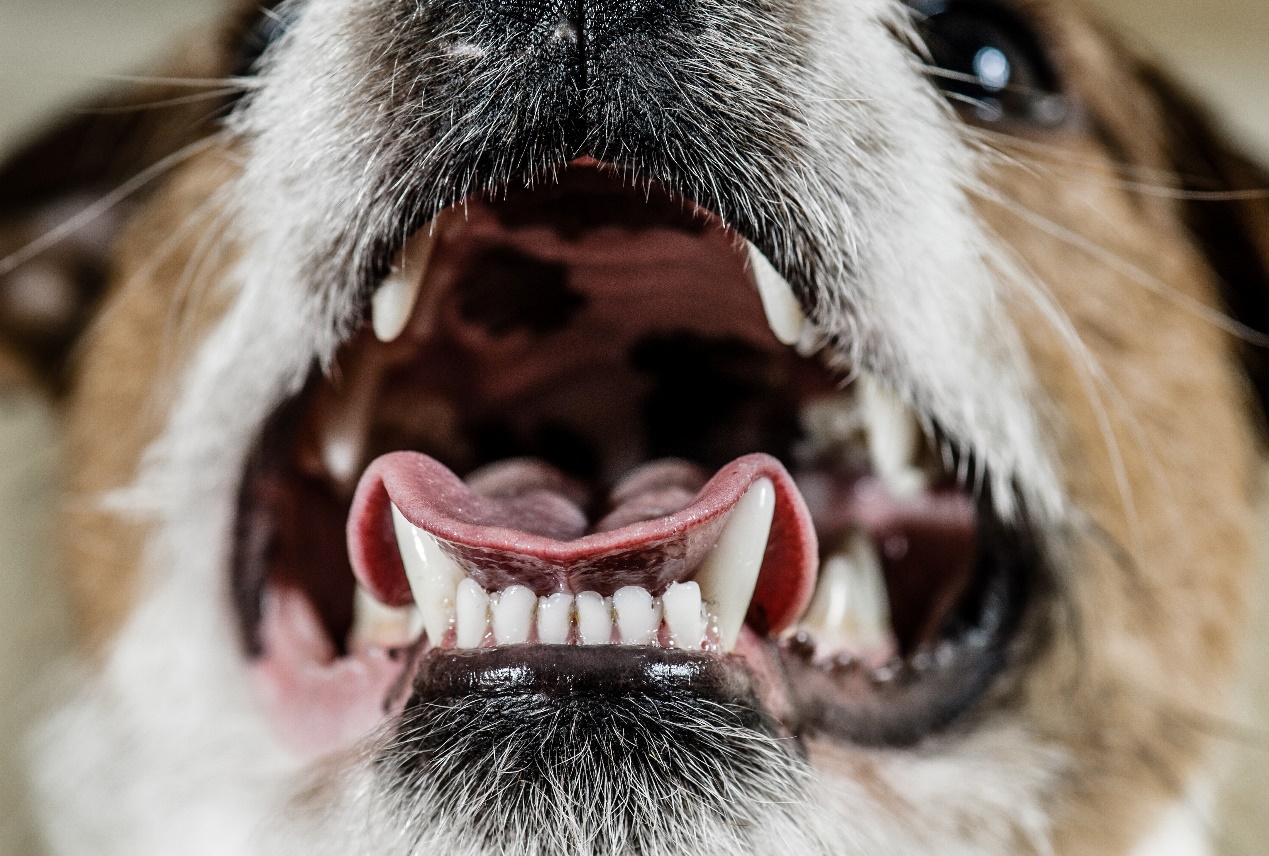 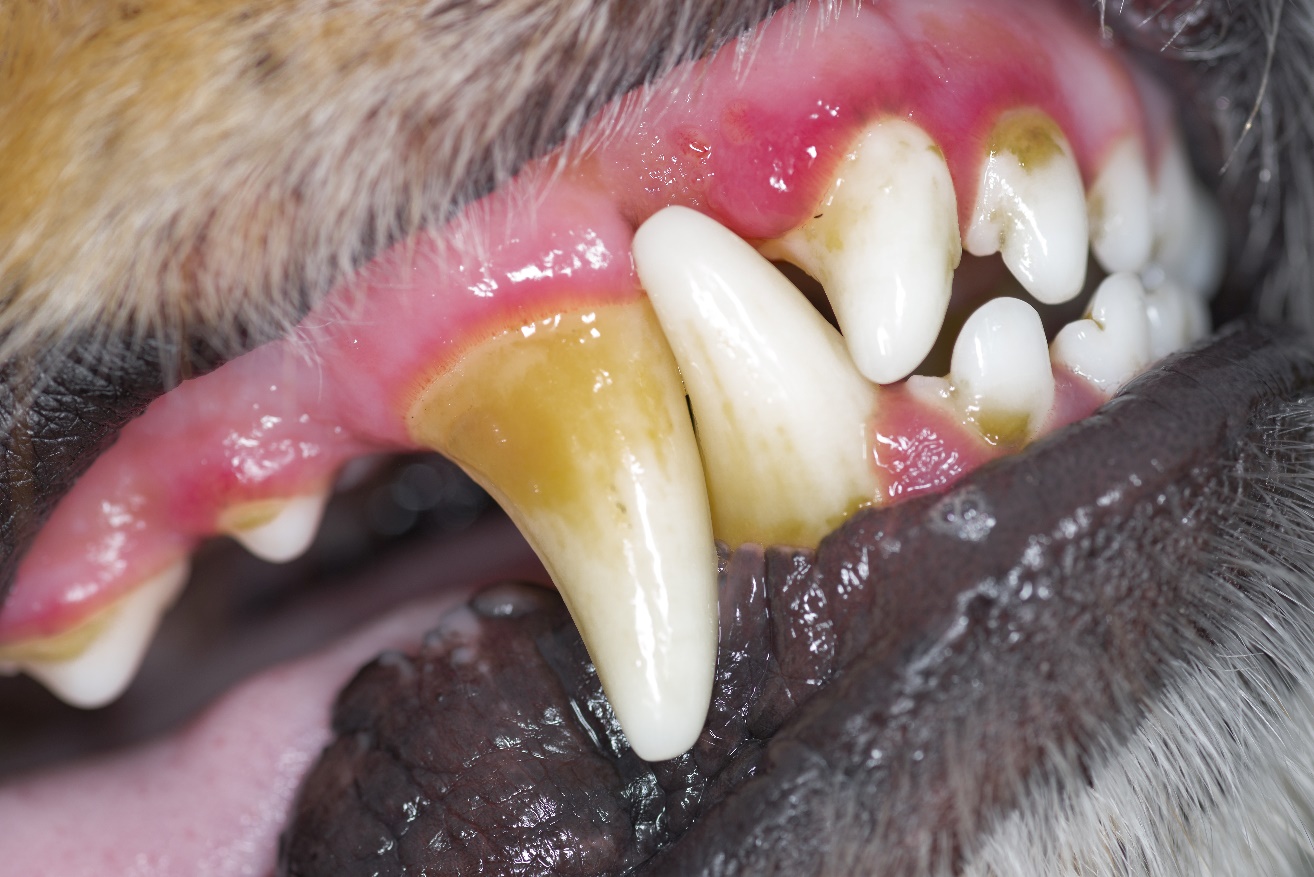 [Speaker Notes: Show the healthy image and ask the pupils what they think unhealthy teeth would look like.

Humans:
The first image shows healthy adult teeth and the second image shows unhealthy adult teeth. 

Pets:
Healthy: Clean teeth with no decay, pink gums and tongue, no bleeding or soreness. 
Unhealthy: Decay on teeth, smelly breath, discoloured gums or tongue, swelling, bleeding or soreness.
The images show a dog’s teeth. The first image shows healthy teeth and the second image shows a dog’s teeth with tartar.]
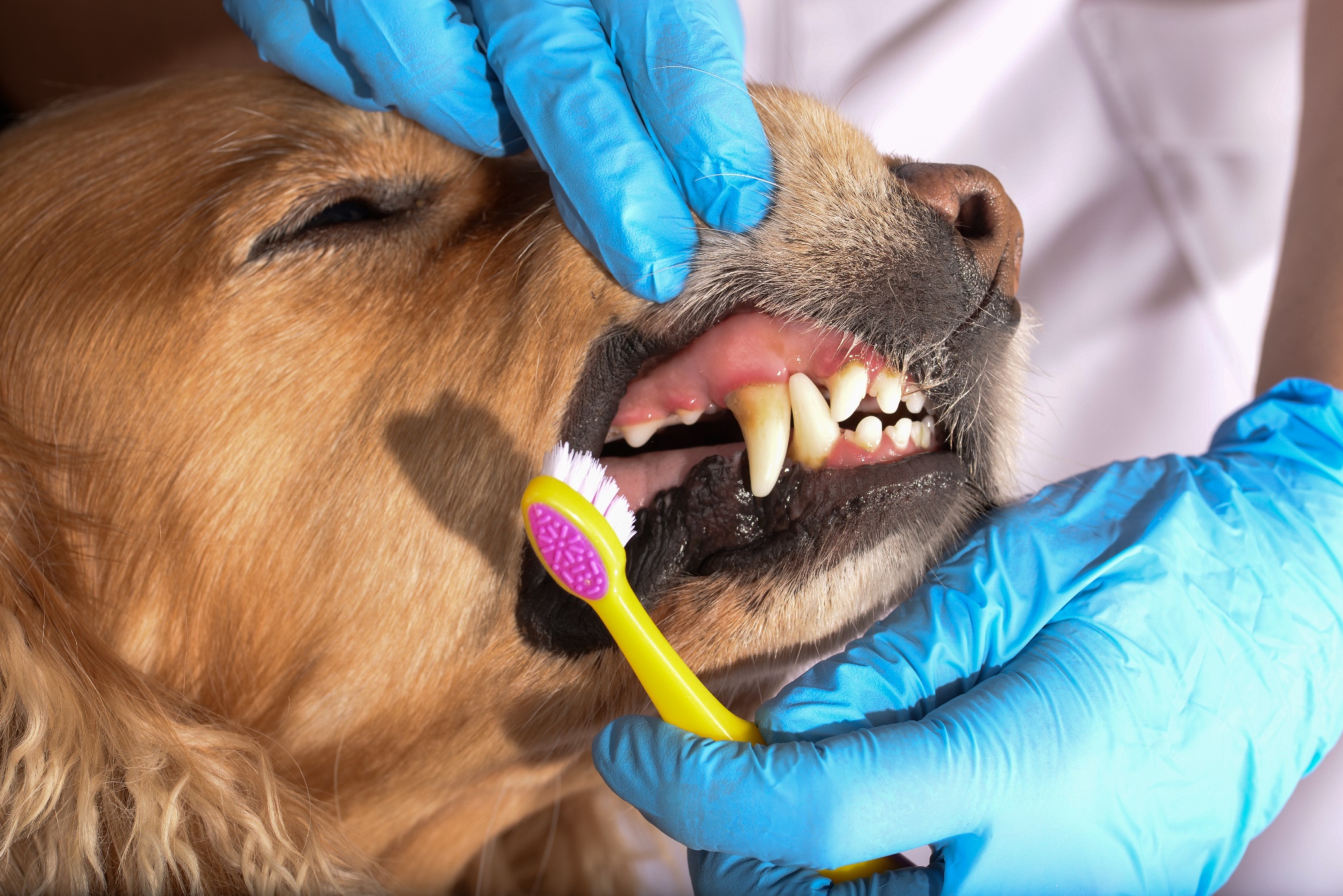 [Speaker Notes: It’s important to look after the health of our pets’ teeth too. Our pets can’t look after their own teeth so it is our responsibility to meet their health welfare need by keeping their teeth clean and healthy. We can do this by taking them to the vet for a regular check up and controlling their diet.]
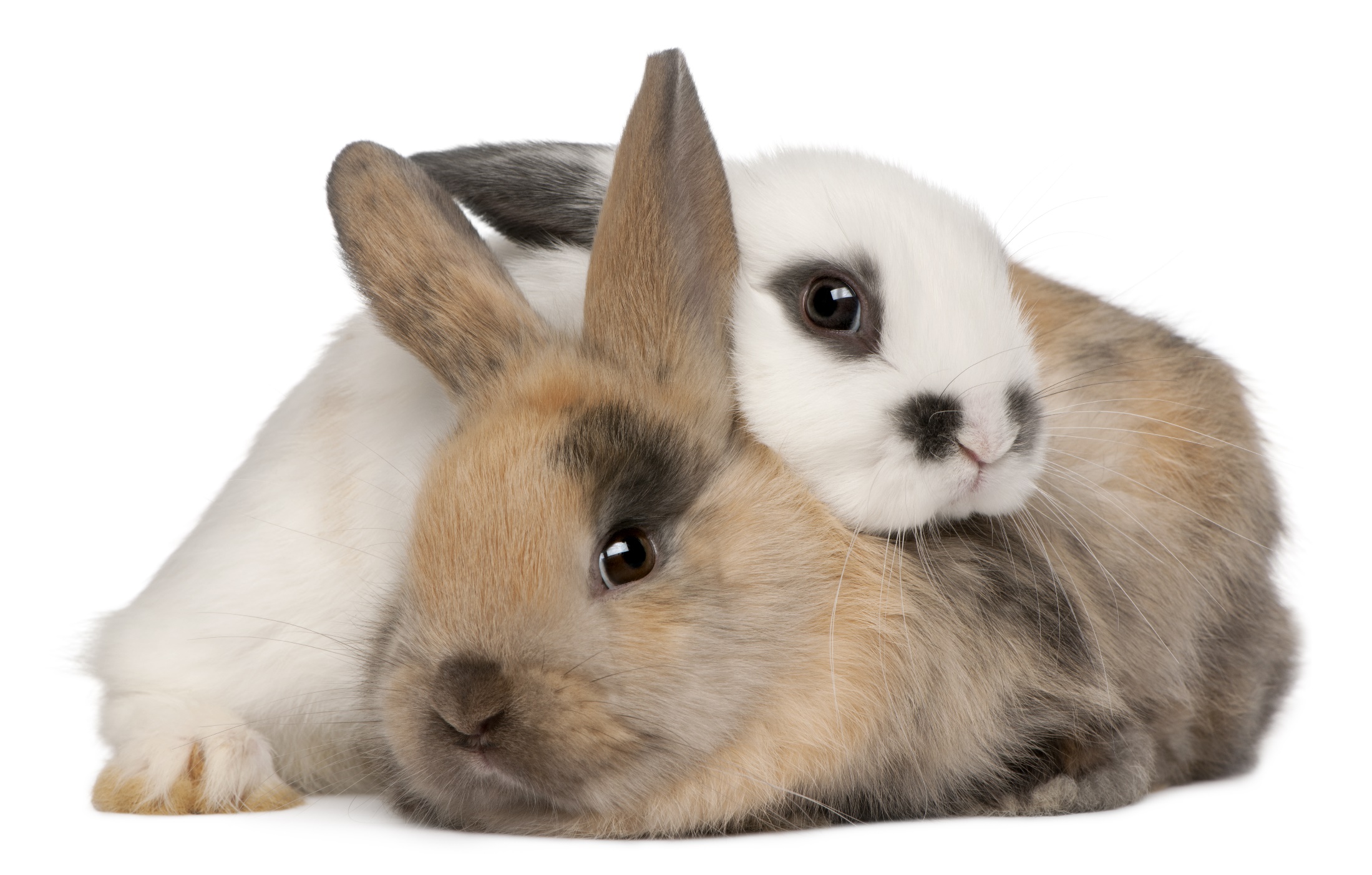 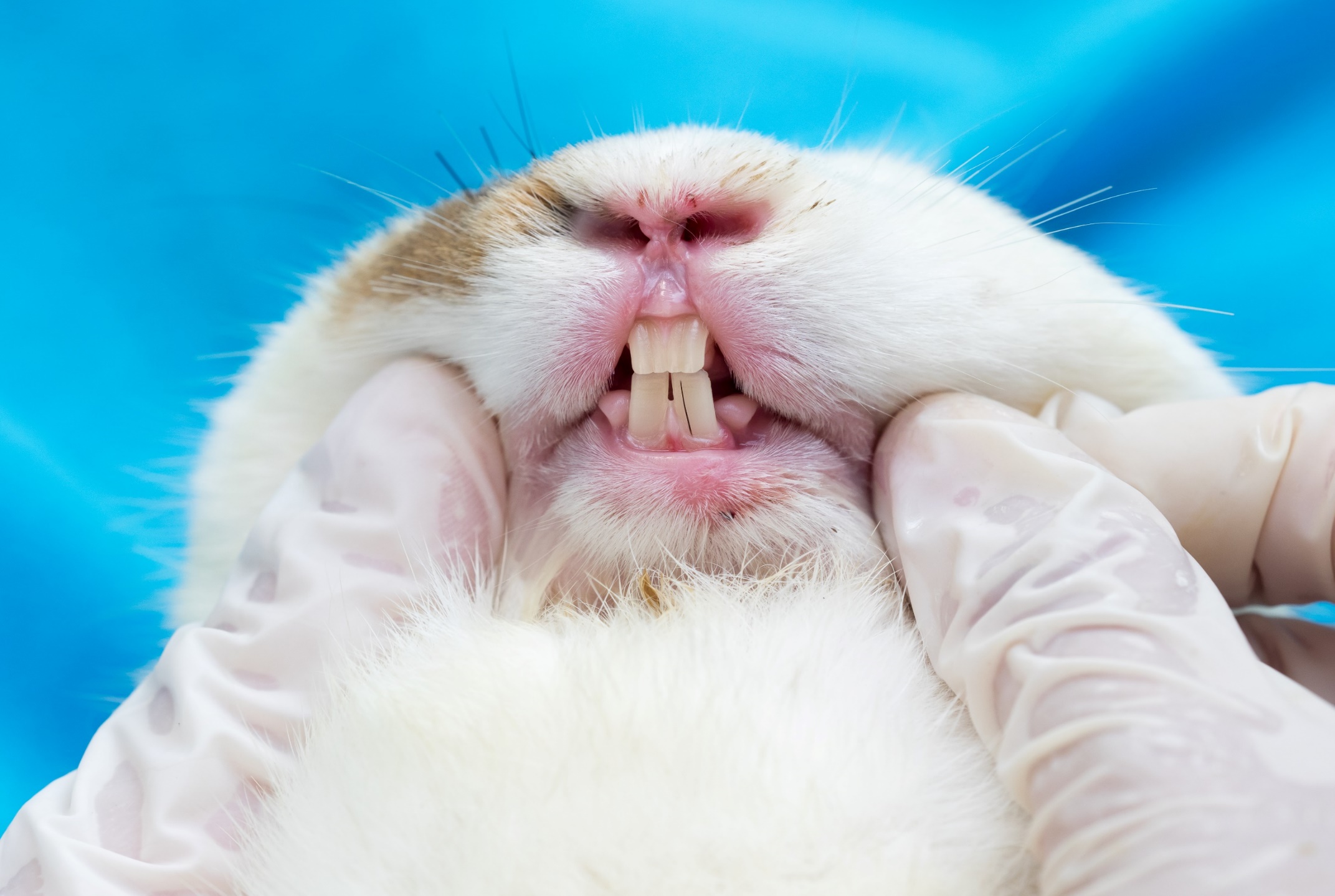 [Speaker Notes: Rabbits are hypsodonts, which means their teeth never stop growing. In the wild, rabbits chew on a wide variety of items that naturally wear down their teeth. Pet rabbits need routine veterinary care and plenty of objects to chew on the keep their teeth trimmed. This includes lots of fresh hay as rabbits eat their body weight in hay each day.]
Incisors
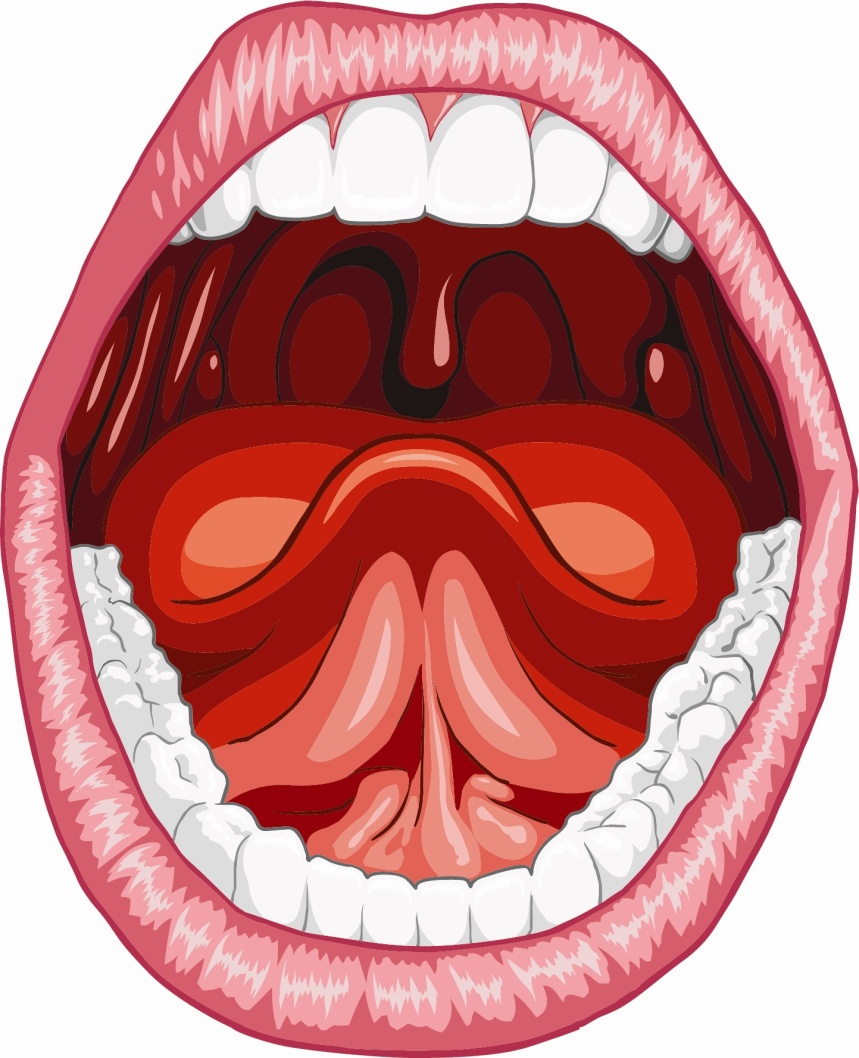 Canines
Molars
Premolars
Recap
[Speaker Notes: Ask pupils to label the teeth and then click for the answers (Incisors, Canines, Molars, Premolars).
Ask if they can remember the roles.]
Sharks can have over 20,000 teeth in one lifetime, as they grow back!
Crocodiles have up to 60 teeth in their mouth at one time.
Poisonous snakes have hollow fangs so that they can inject venom.
Crocodiles can have up to 2-3,000 teeth in their lifetime.
Dolphins can have more than 200 teeth in their mouth at any one time!
Herbivores’ teeth don’t ever stop growing – like our fingernails
Elephants tusks are the largest teeth in the world.
Fun Animal Tooth Facts
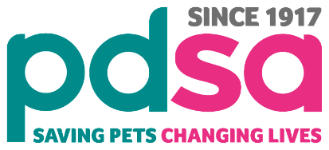 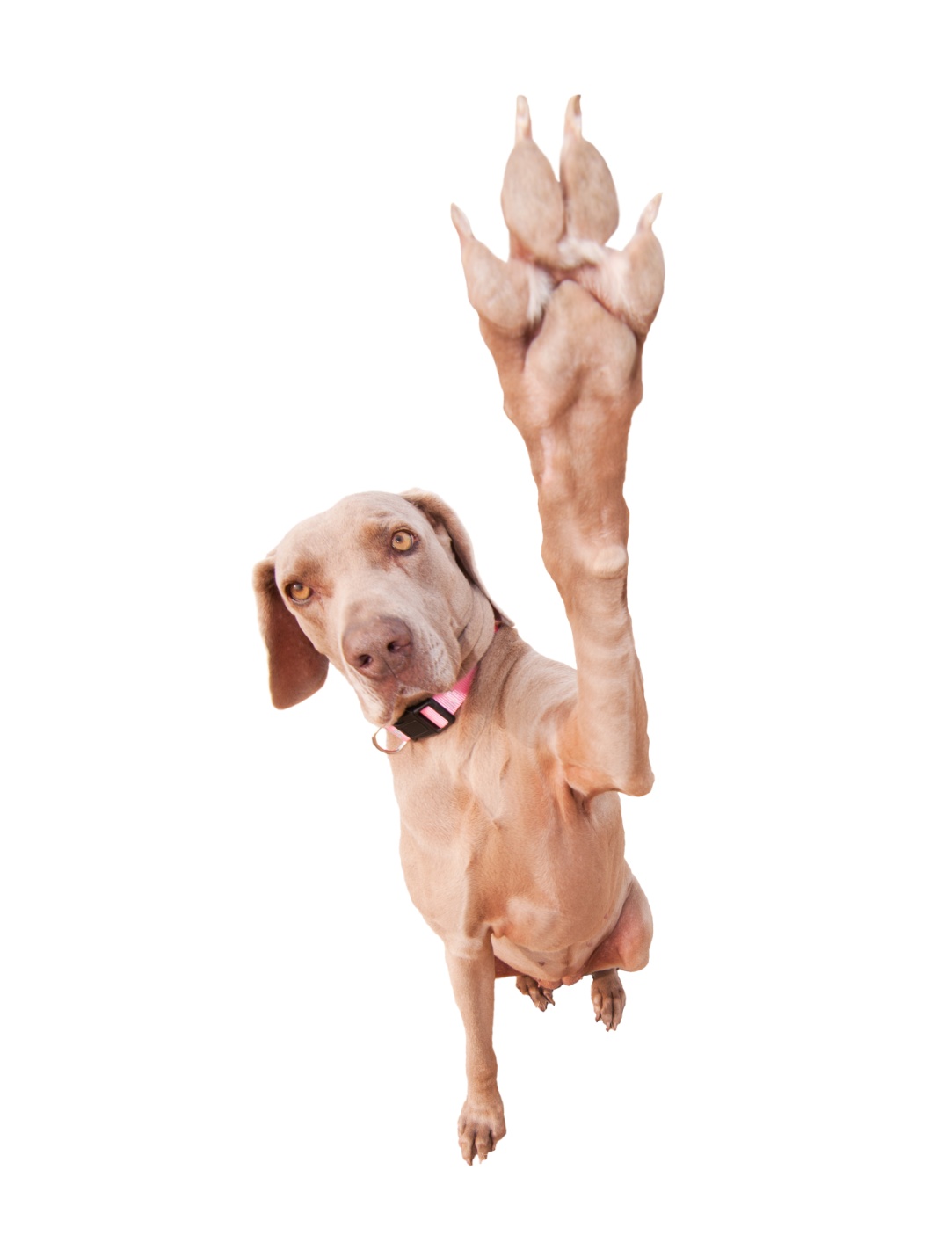 Thanks!